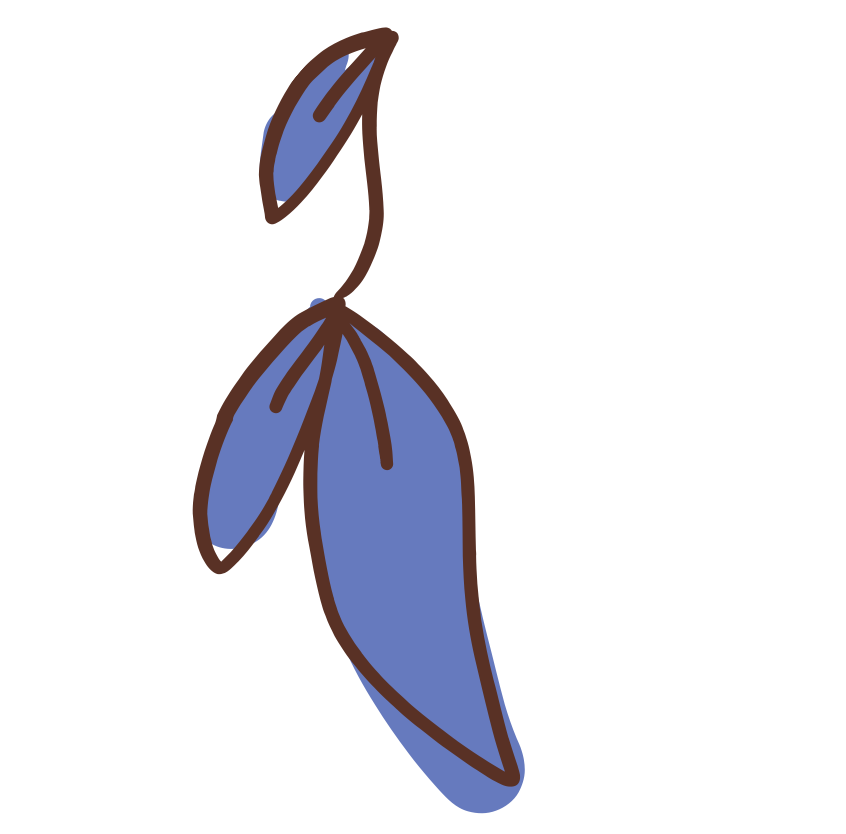 Dependent and Independent Variables
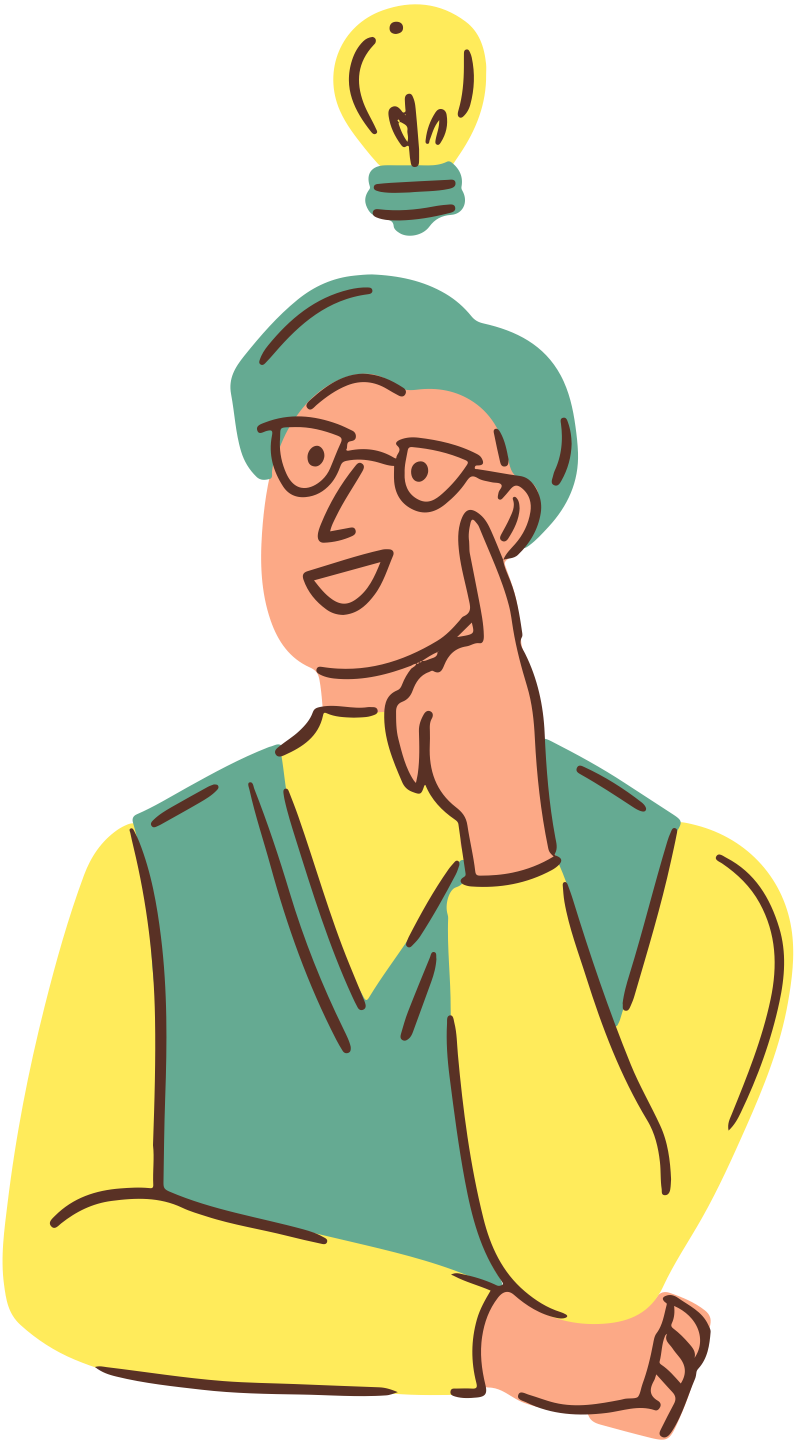 Lesson for Middle School
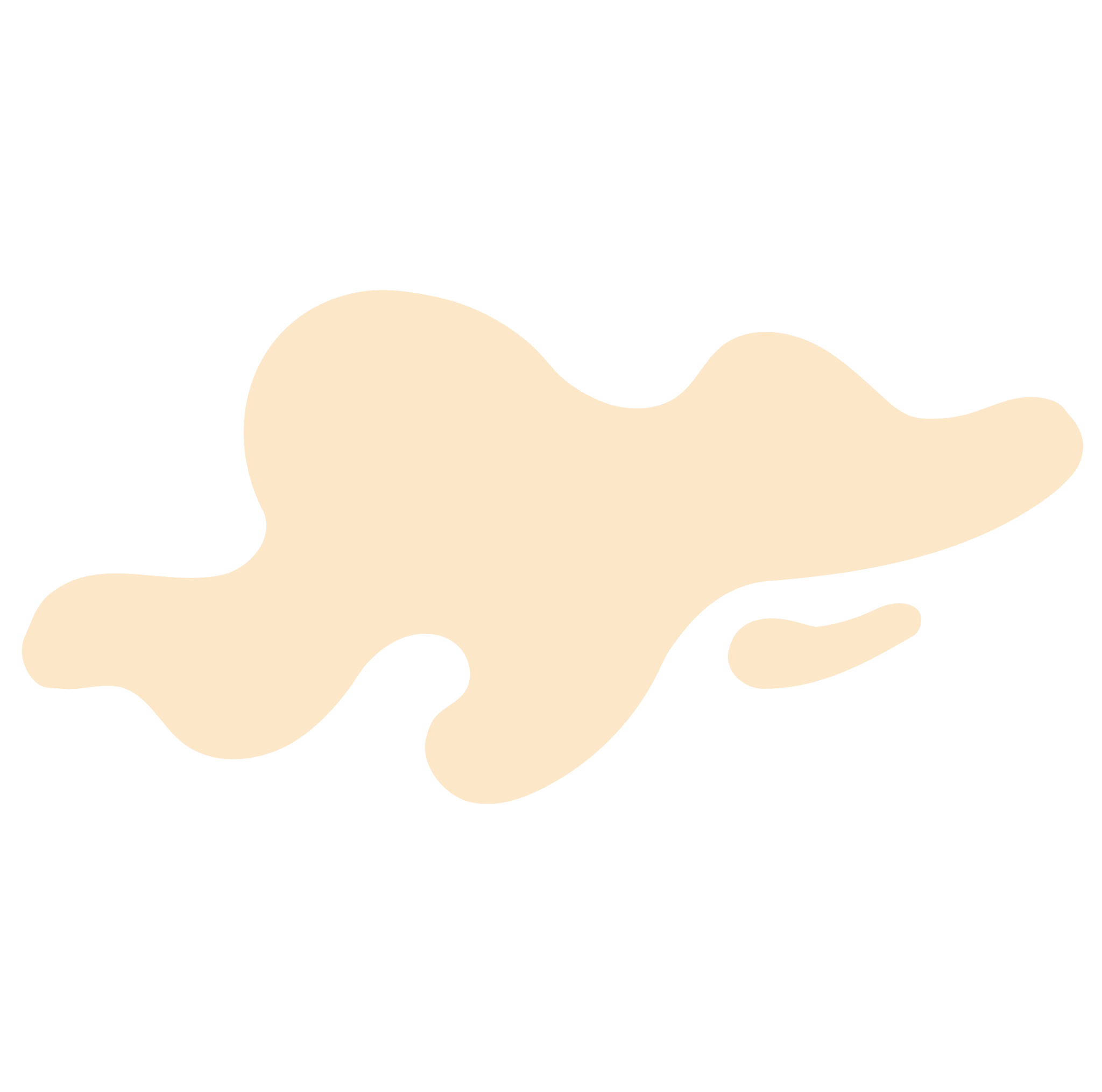 Lesson Outline
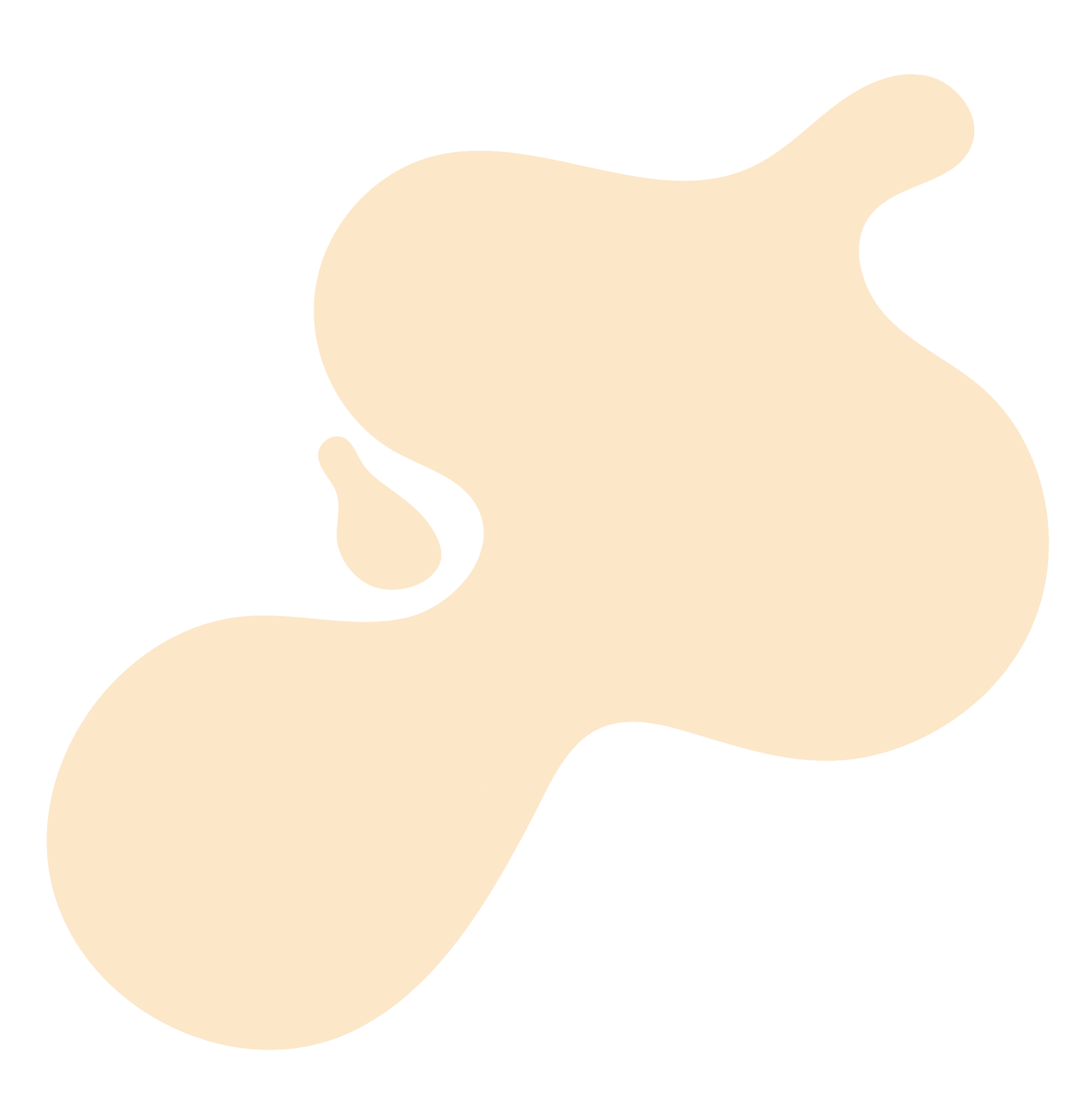 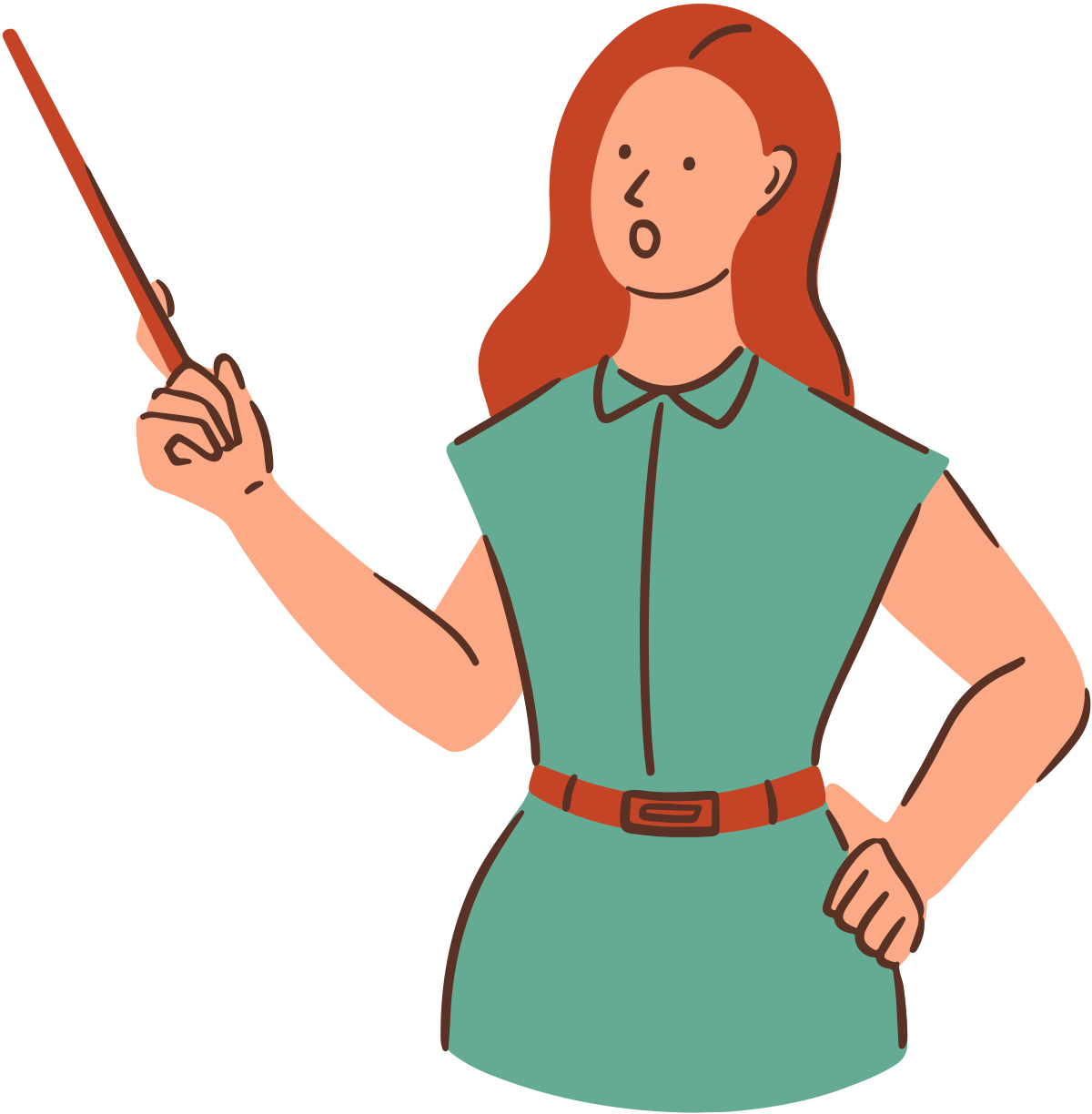 Independent vs. Dependent Variables
Representing Variables Using Tables and Graphs
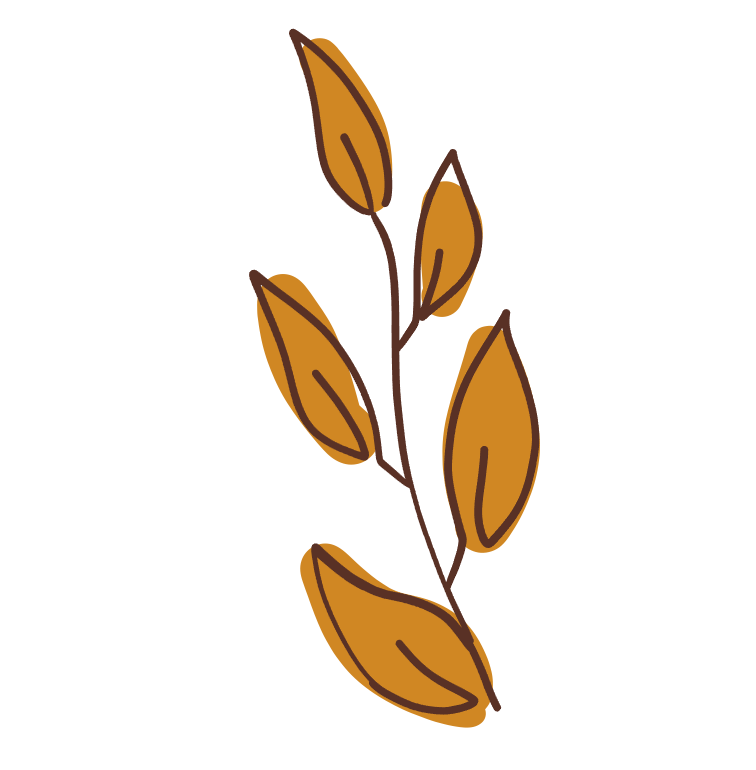 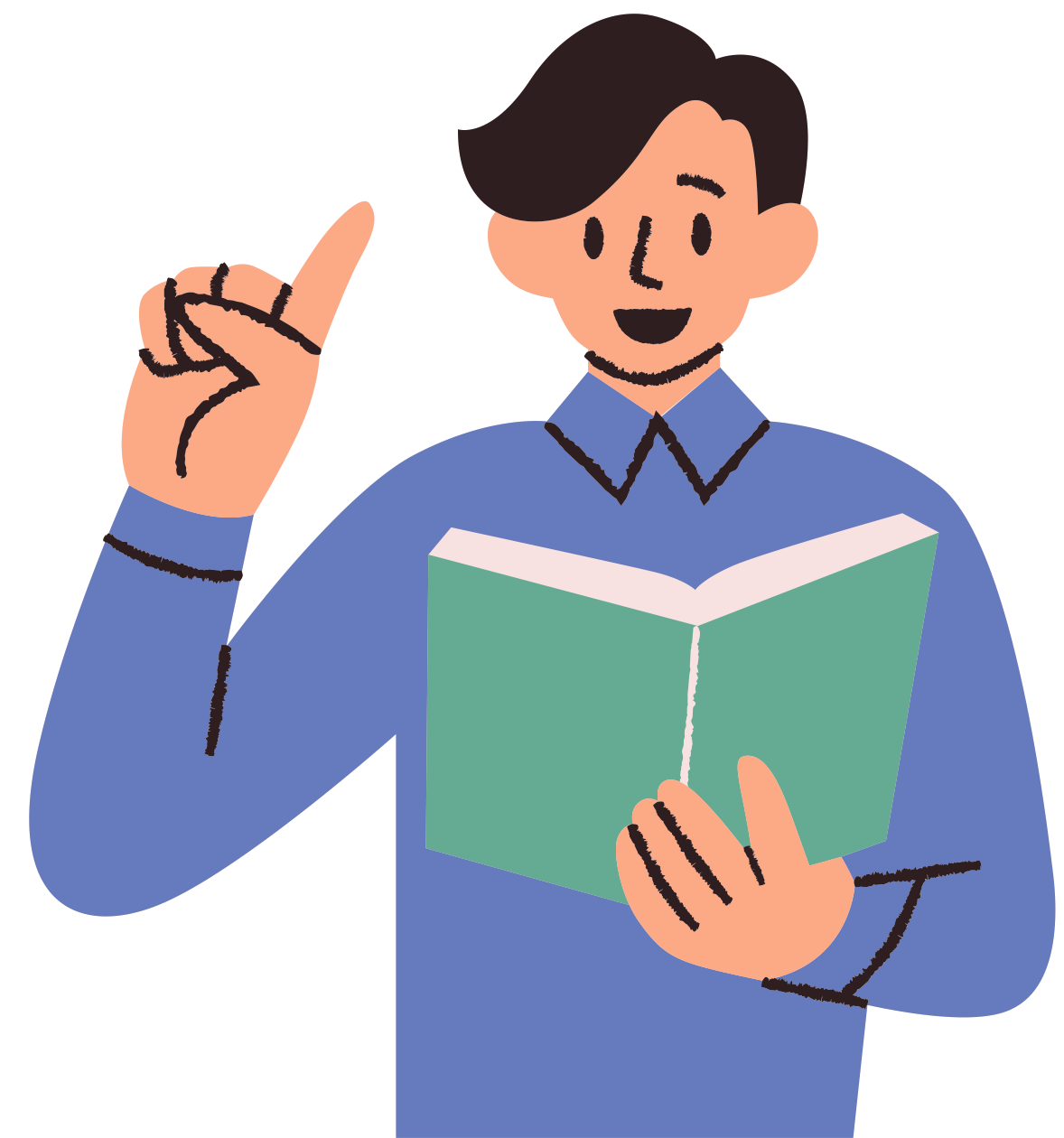 Aside from hot air, 
what always goes up and does not come down?
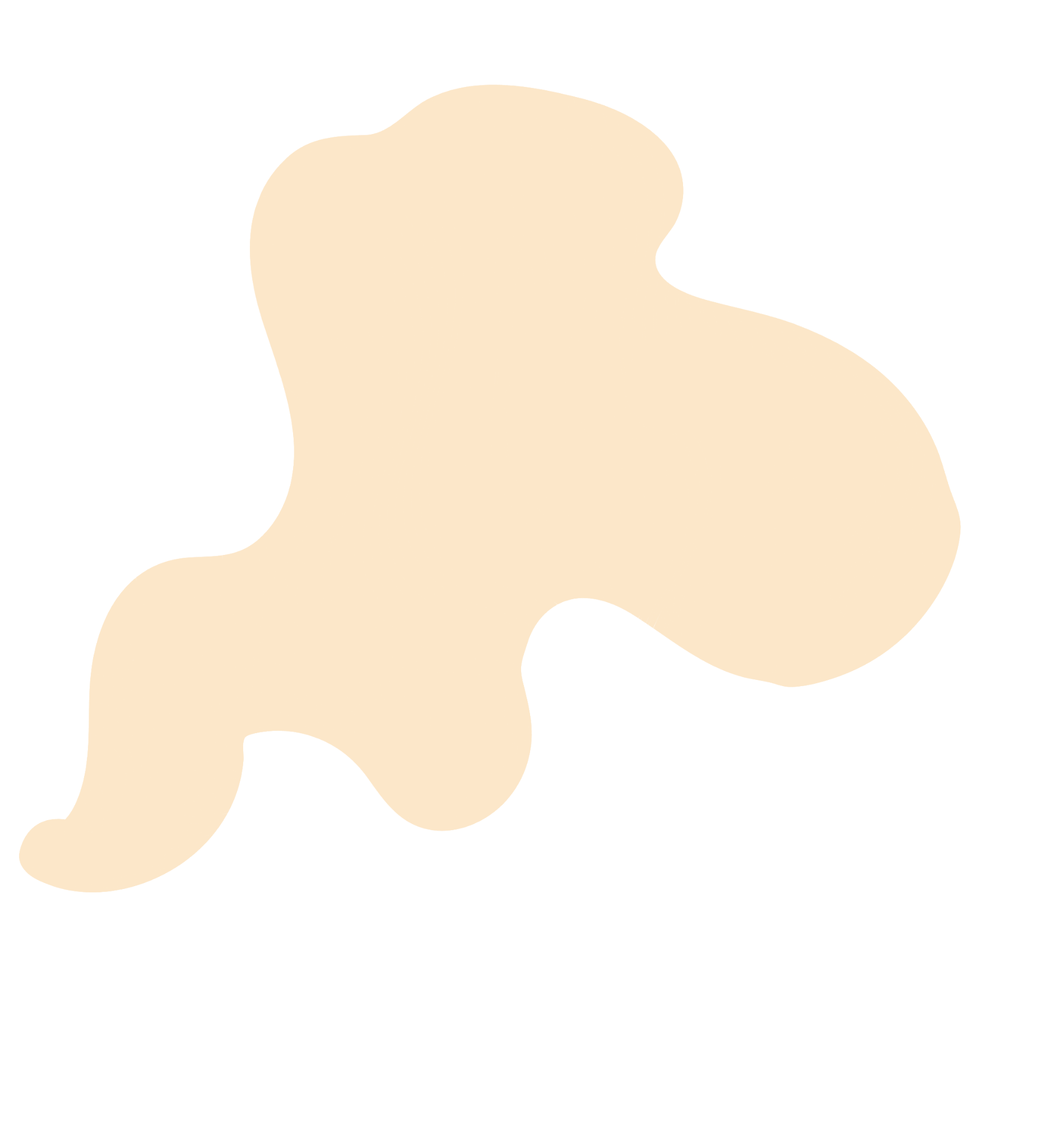 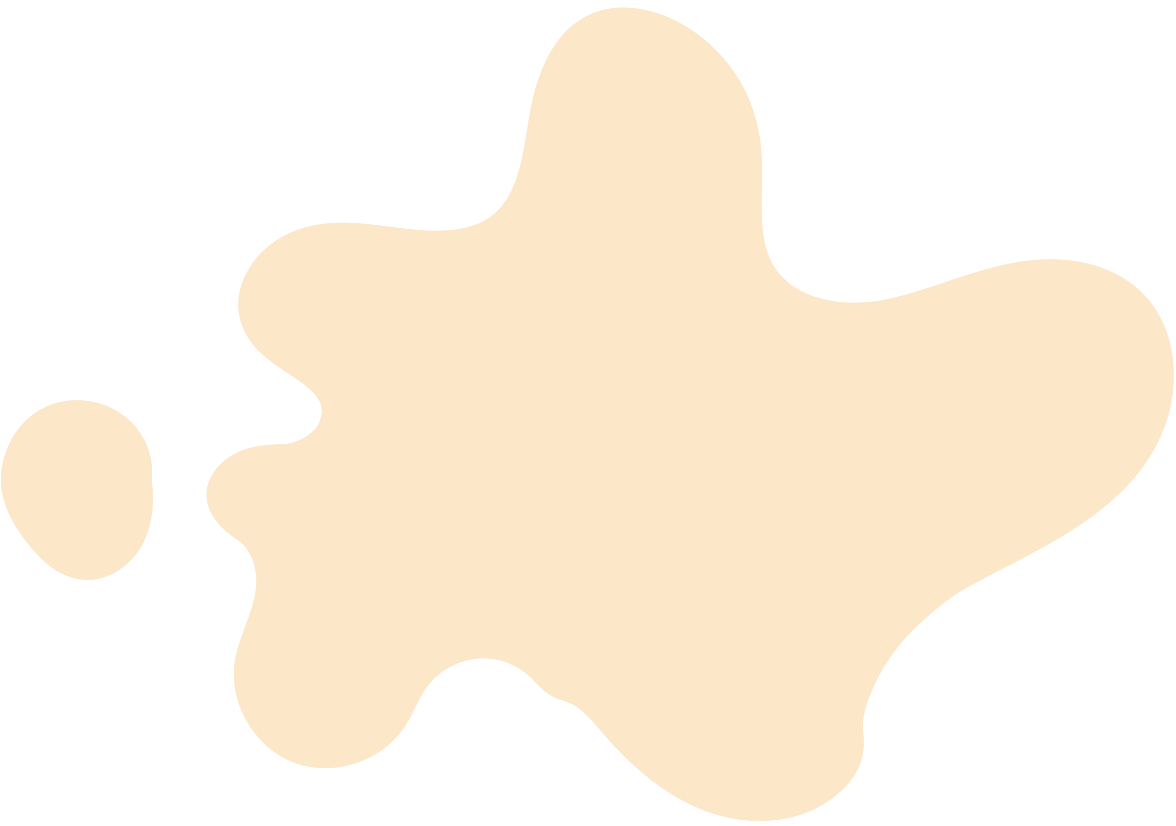 Learning Outcomes
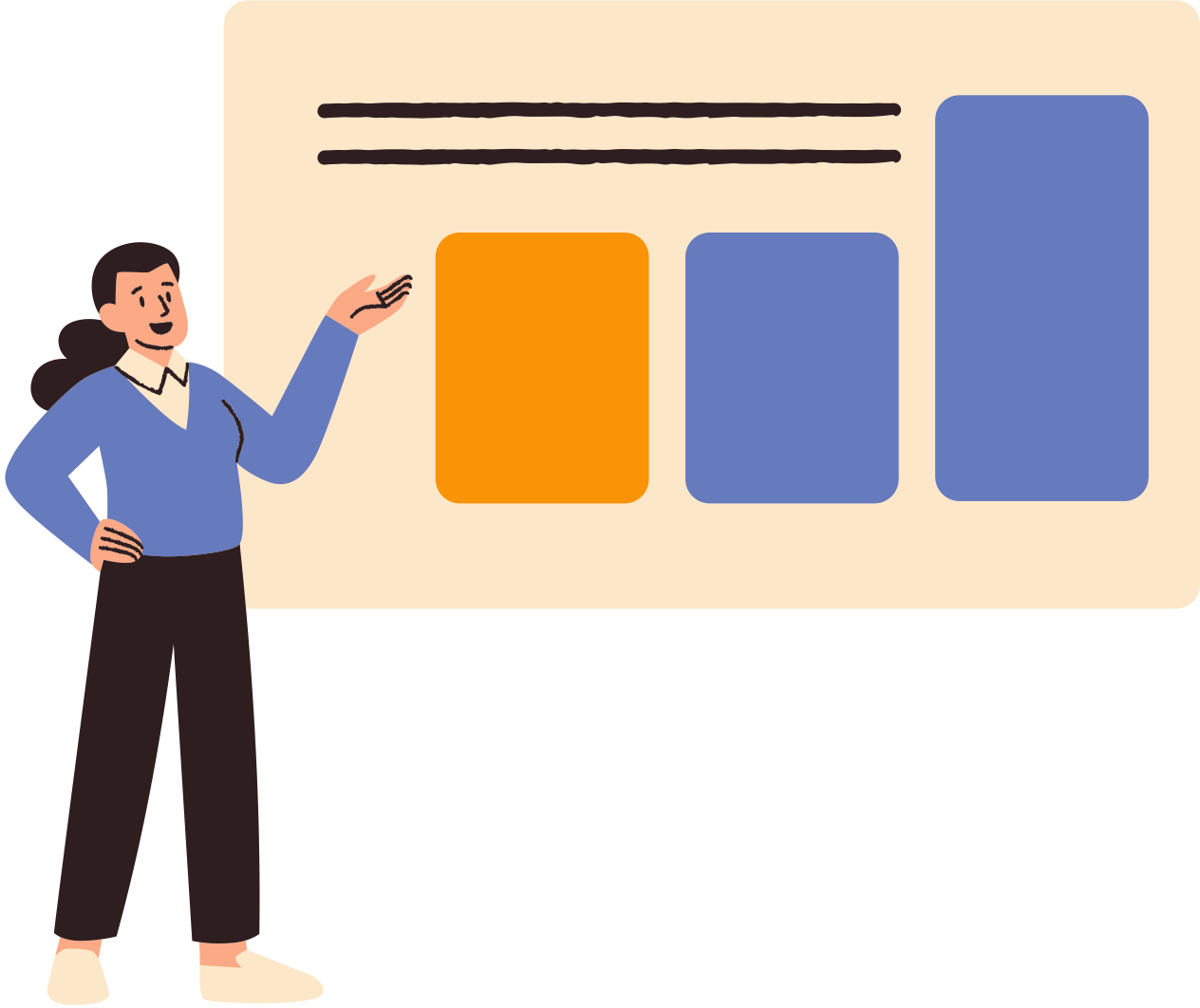 Identify the independent and dependent variables in a given situation
Show relationship between variables using graphs and tables
Variable: 
Changing, Not fixed
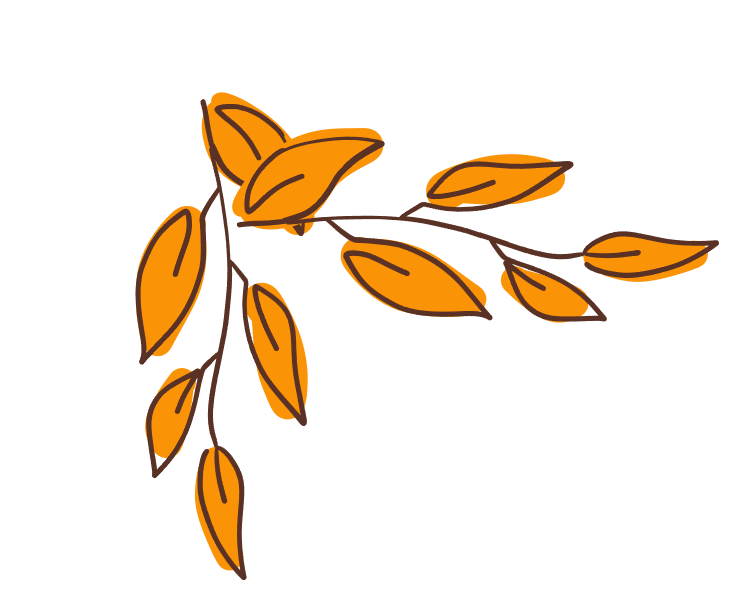 Checkpoint Task
To prepare a glass of lemon juice, you need 1 tsp. of sugar.
In the scenario below, identify the independent and dependent variables.
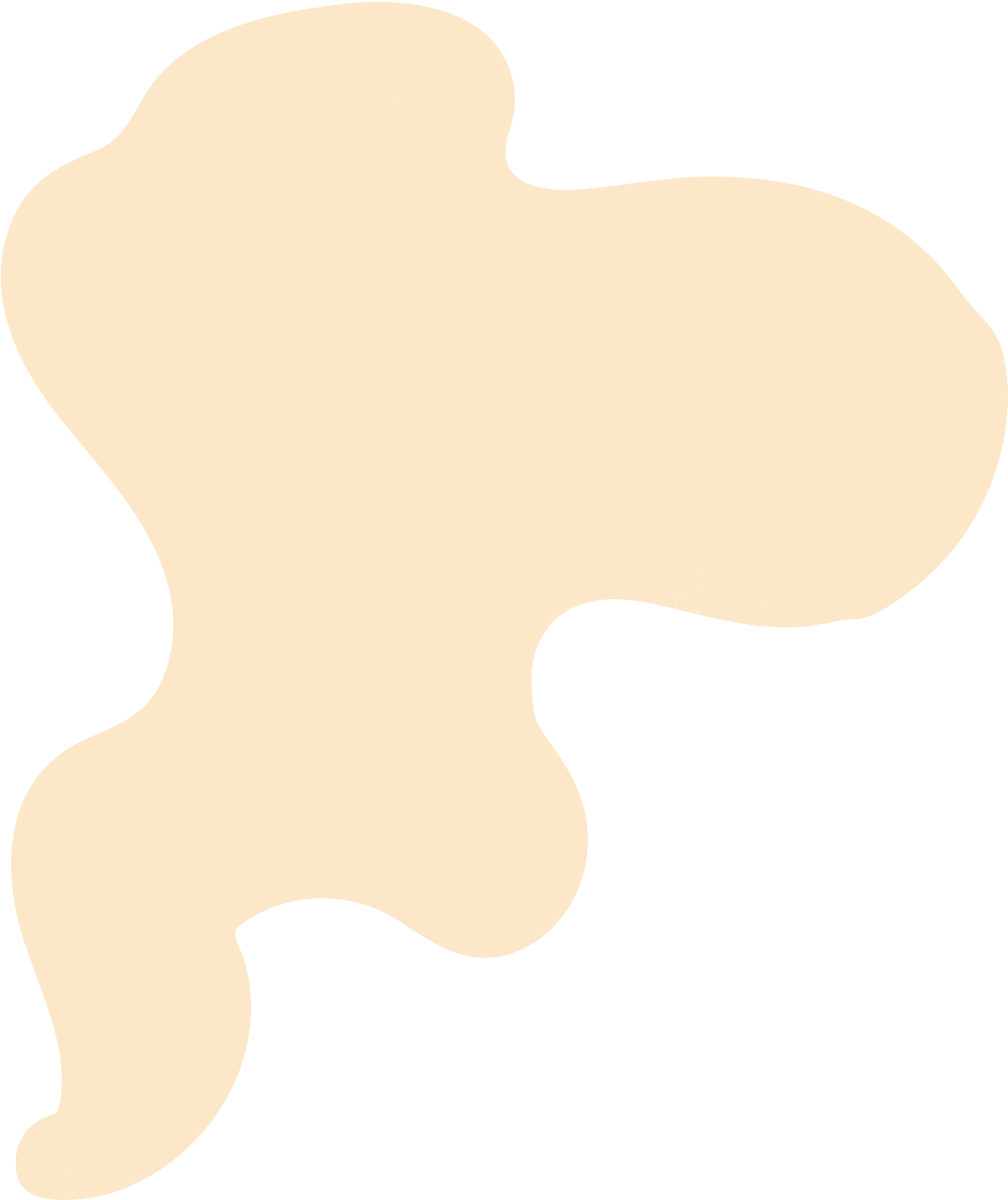 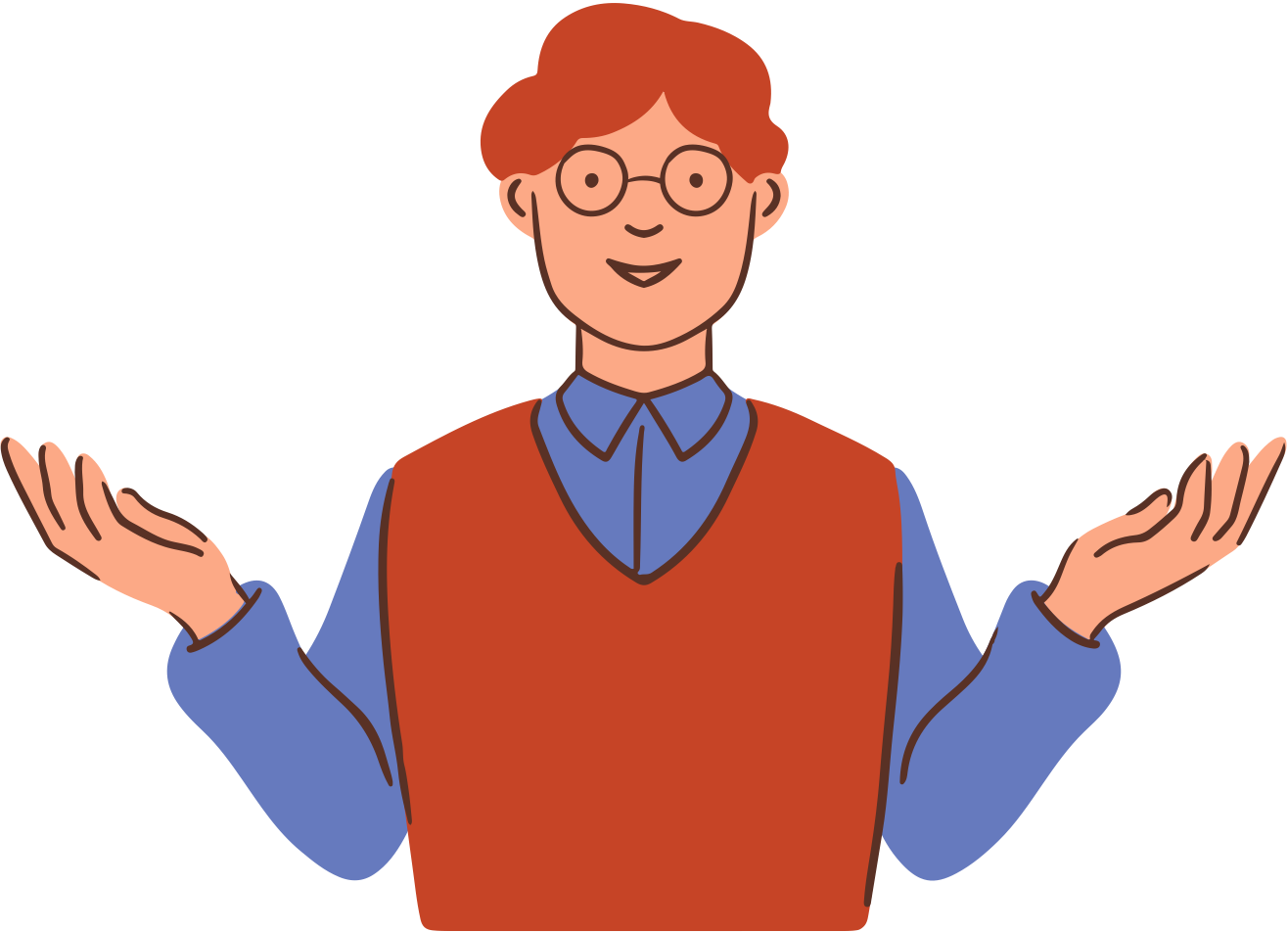 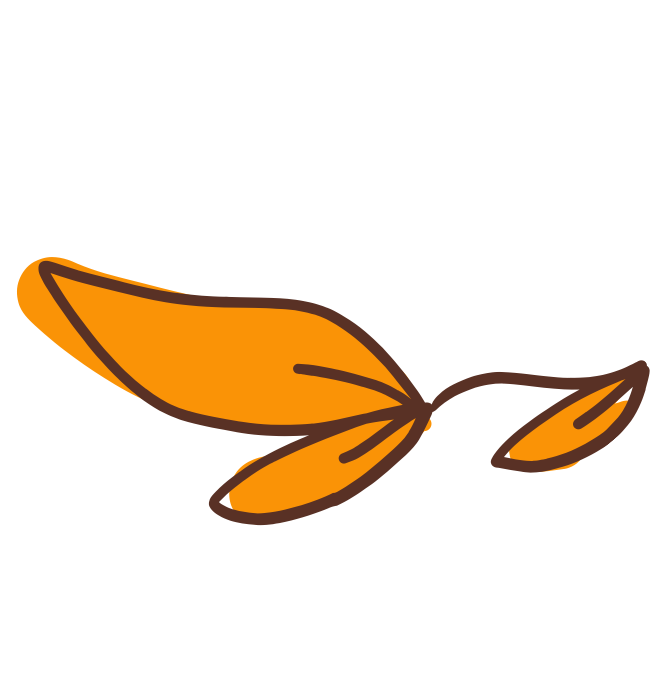 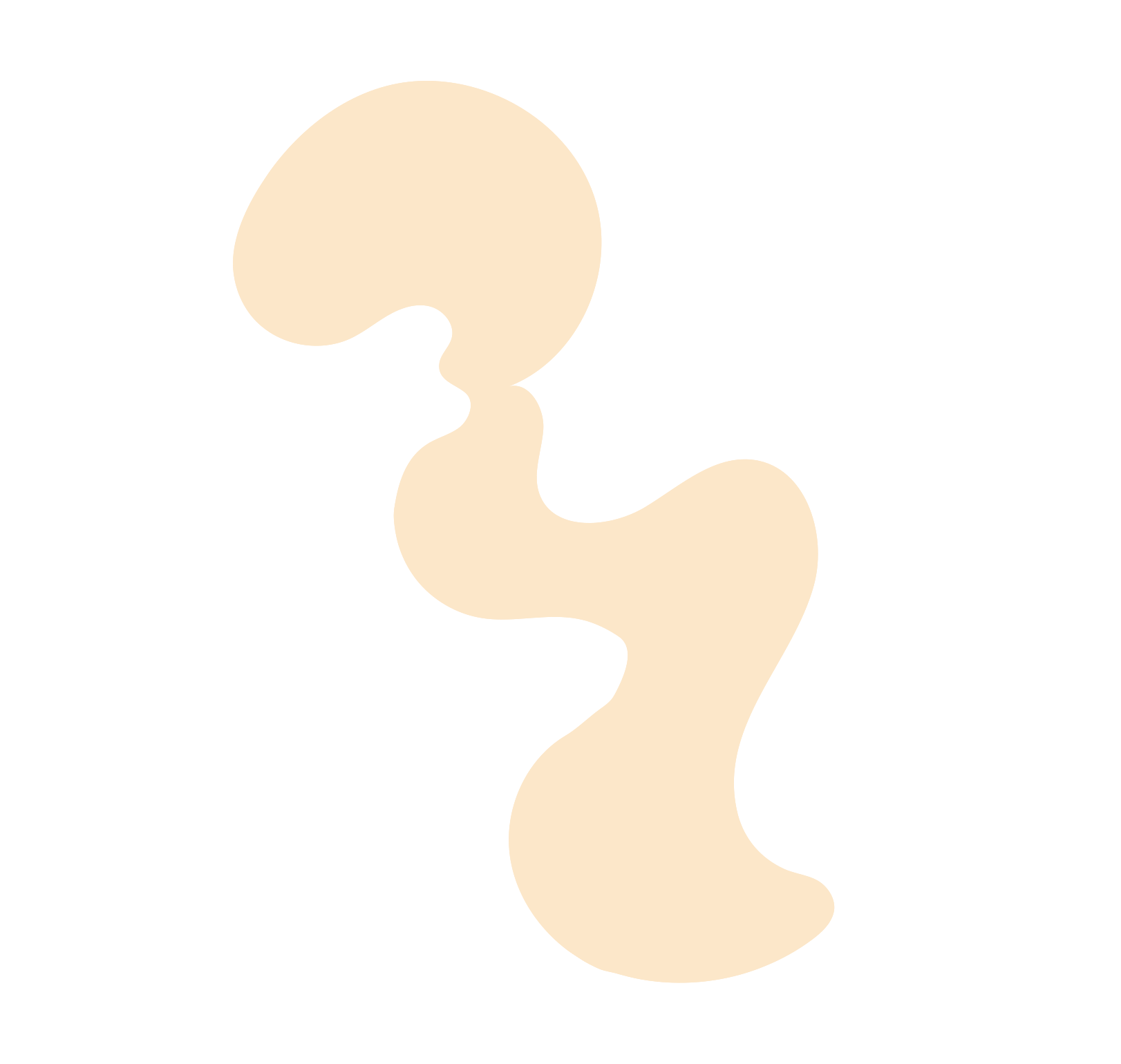 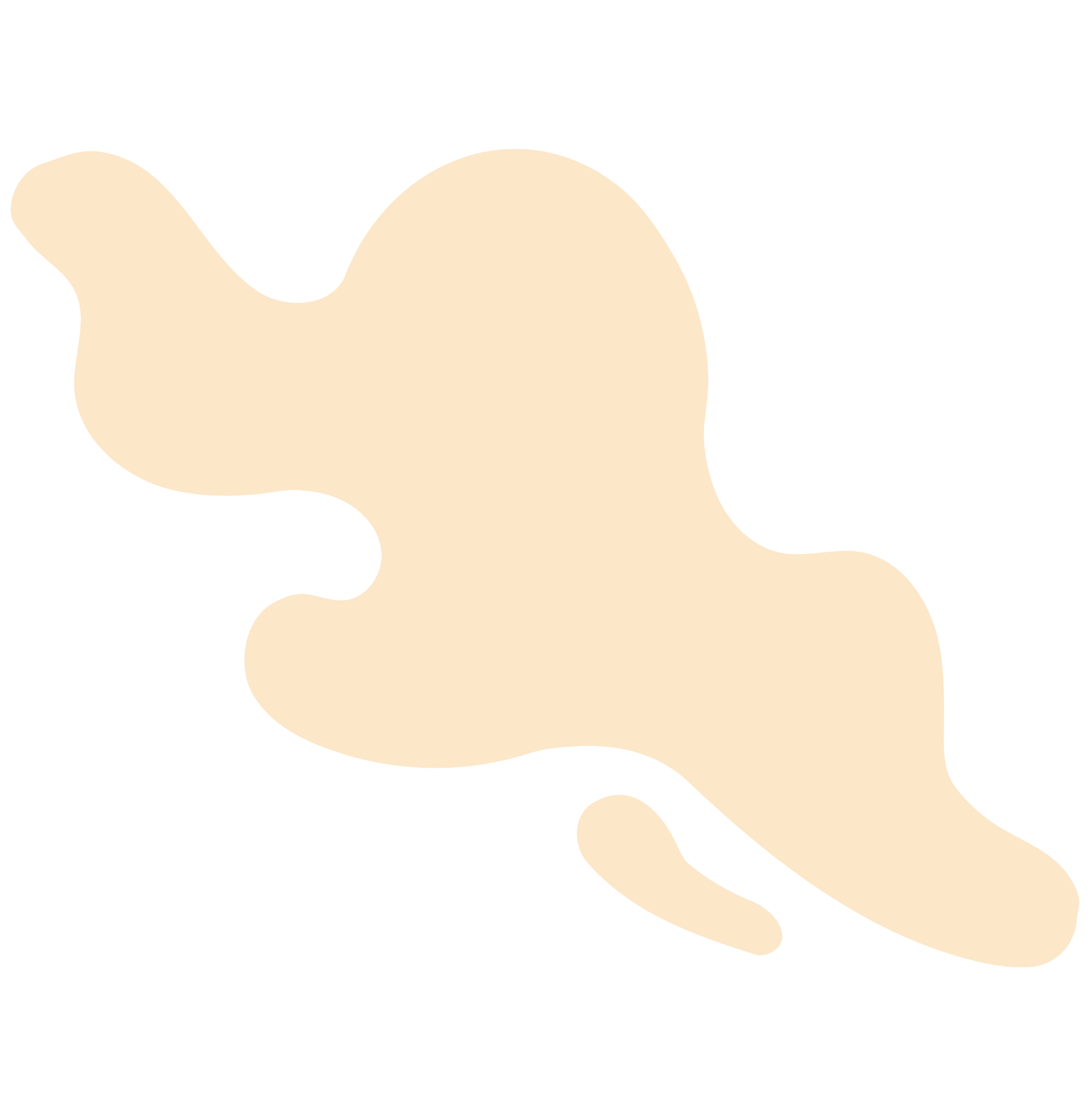 Independent and Dependent Variables
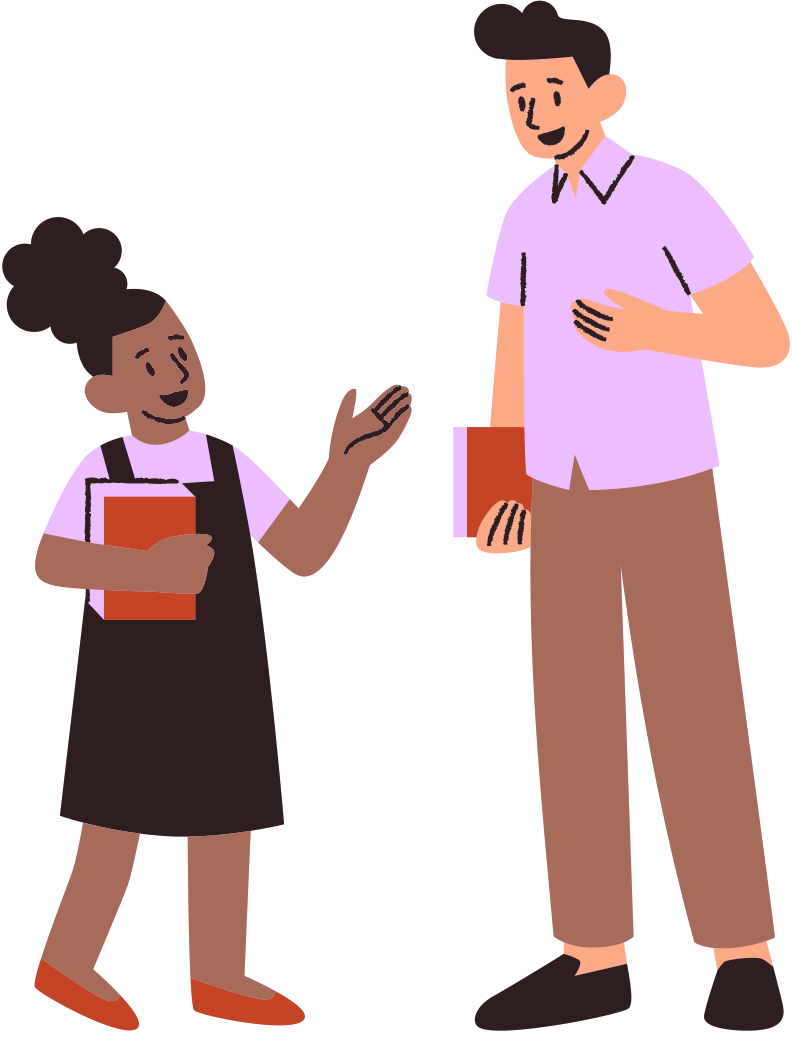 Aside from hot air, what always goes up and does not come down?
Answer: Age
Every year, all people age. More years, higher age!

We can say that that the age depends on the year of birth!
Independent and Dependent Variables
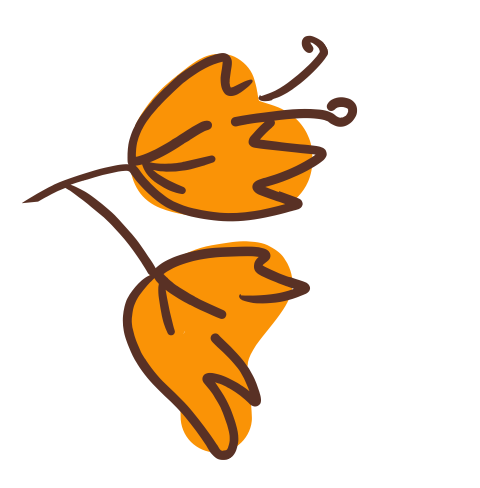 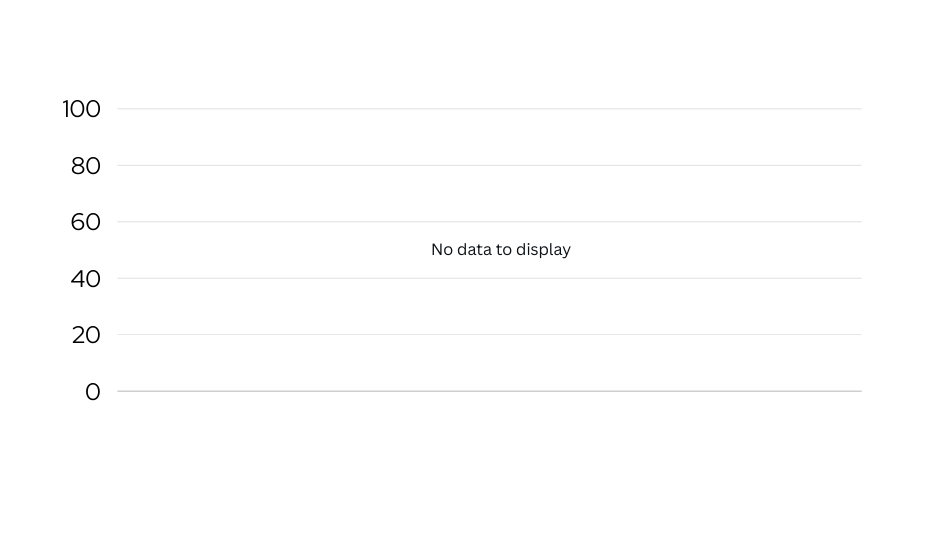 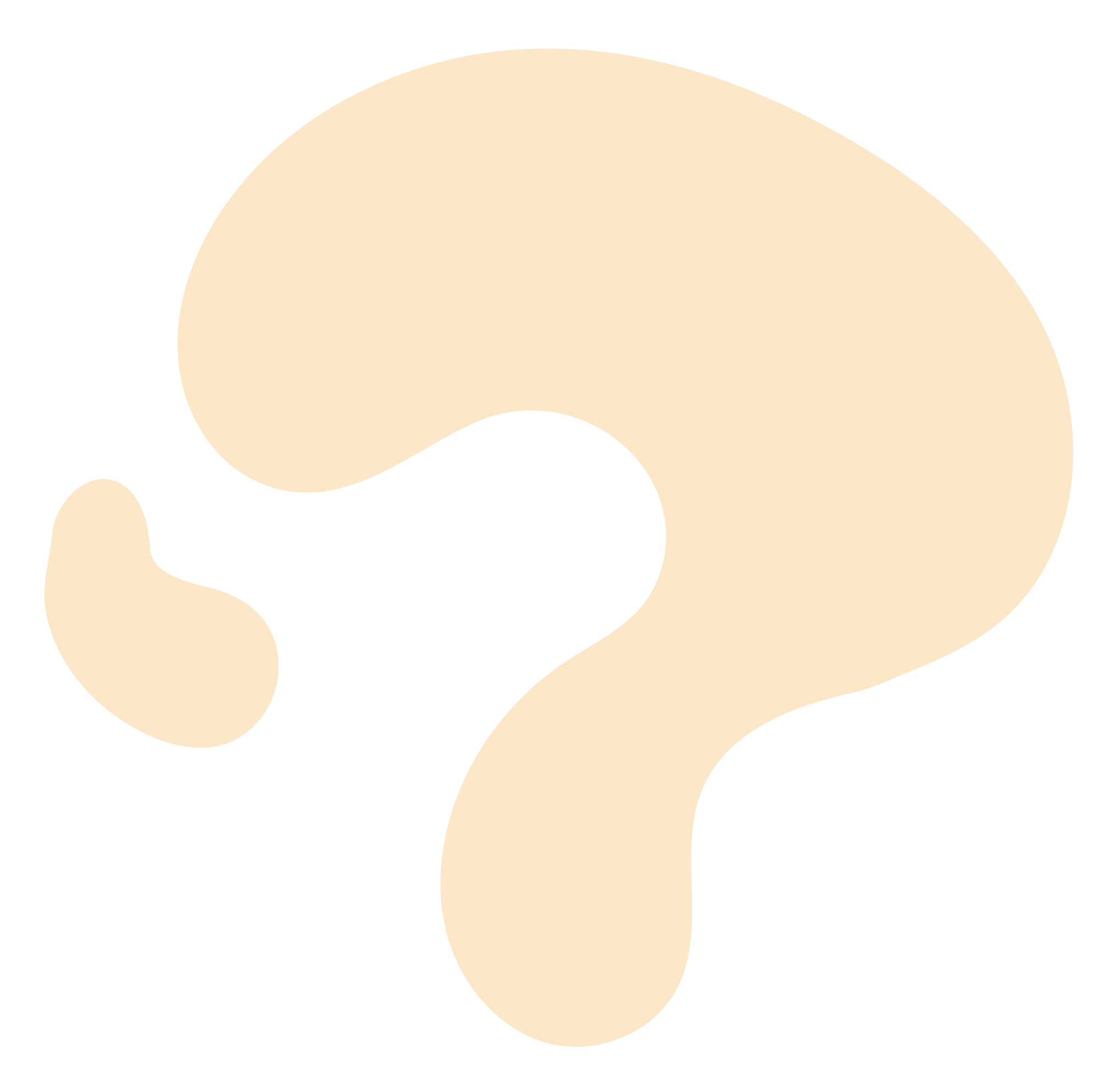 Age is an example of a dependent variable as it can be affected by the year!
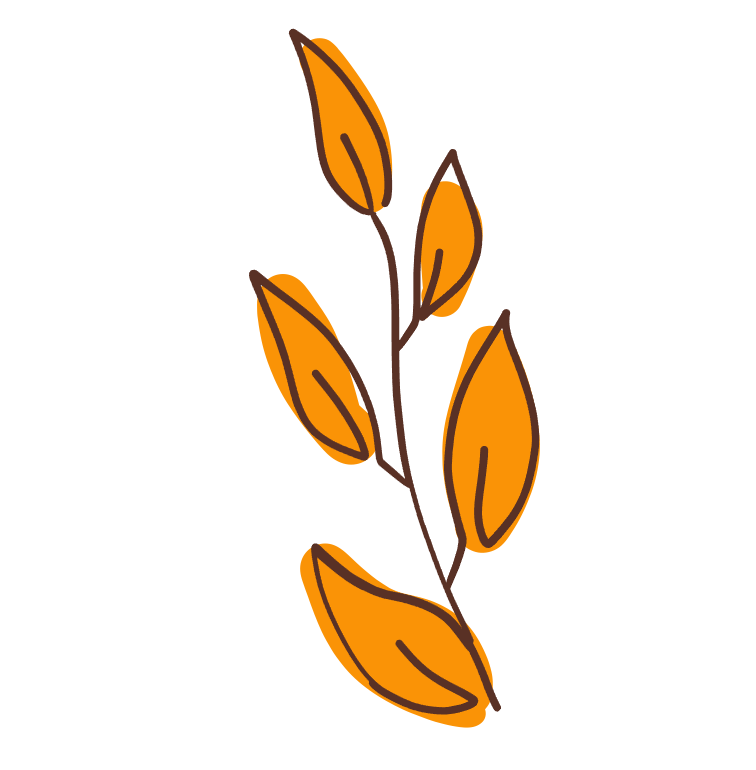 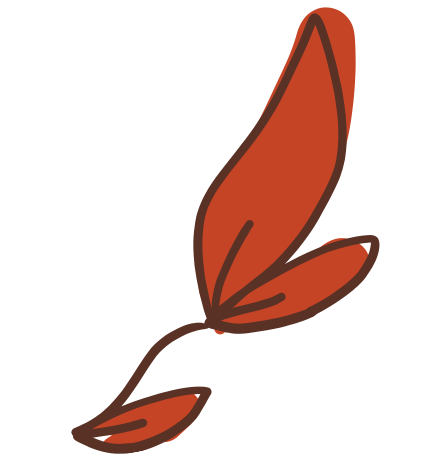 Year of birth is an independent variable. Why? Because age depends on it.
Using Graphs to Represent Variables
Inspect how the variables are graphed.
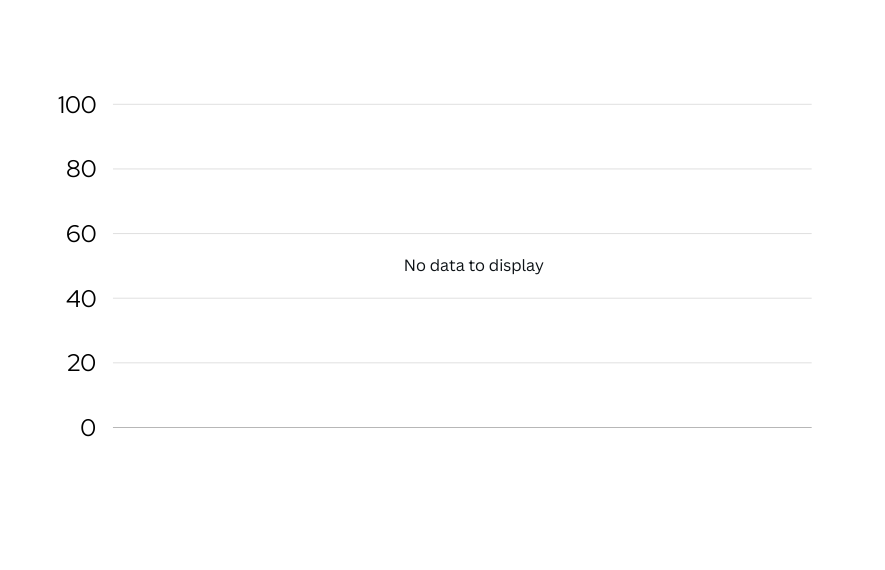 Independent variable in the x- axis.
Dependent variable in the y- axis.
Age (years)
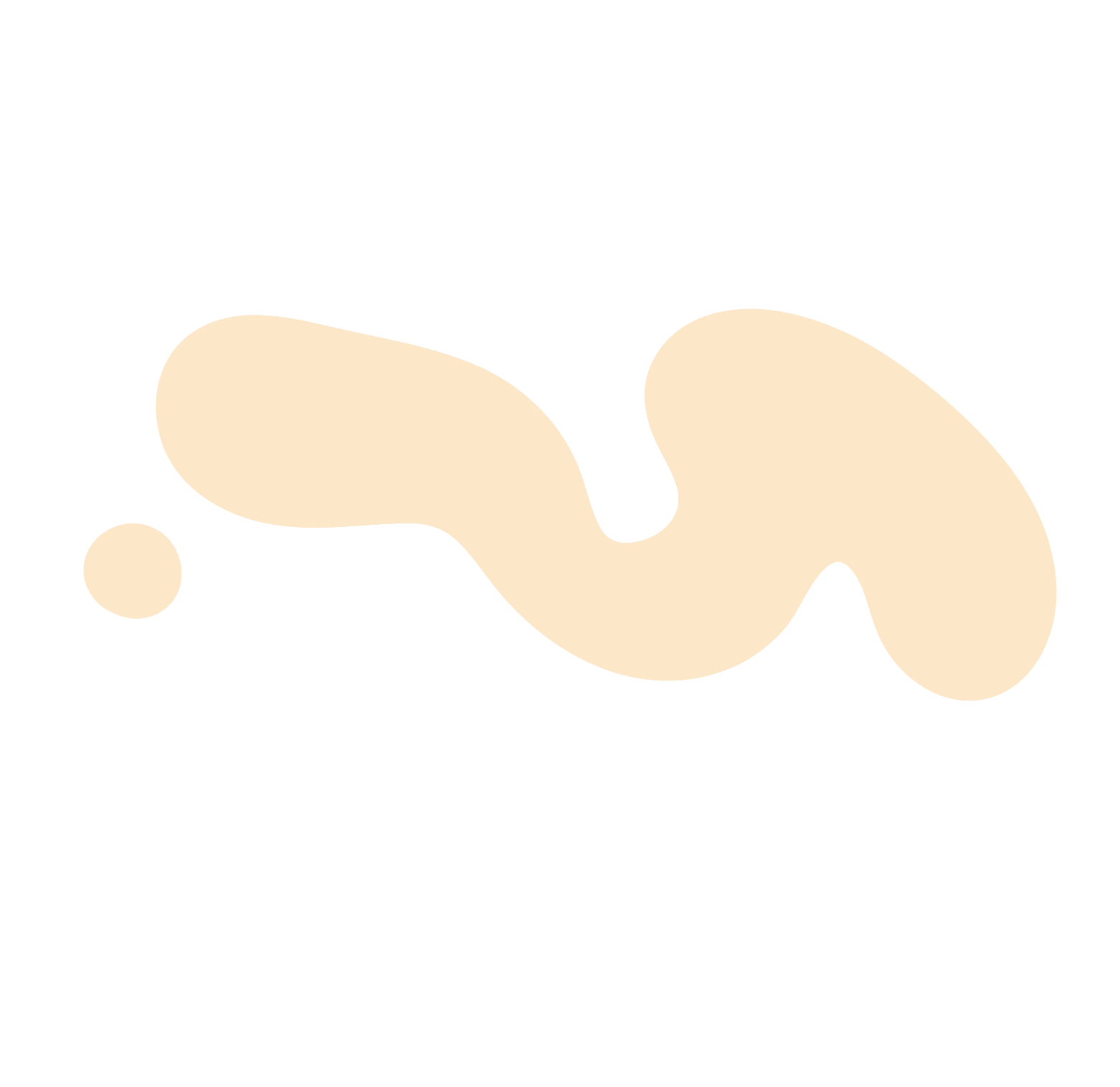 This is why independent variables are usually represented by x.
Thus, y is usually used to represent them.
Year of Birth
Identify the Variables Using the Graph
The graph below shows the amount one has to pay when buying notebooks.
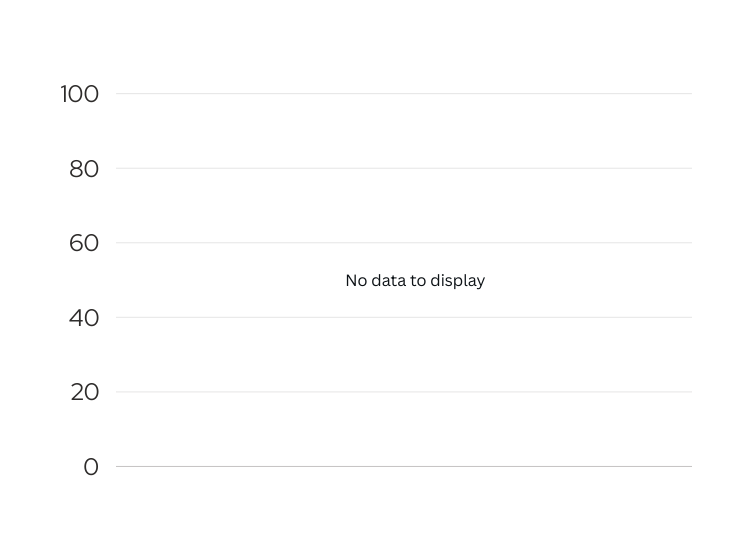 Price in US dollars (US$)
Feel free to edit the table by drawing or directly typing your answer.
Number of Notebooks
Using Tables to Represent Variables
Aside from graphs, tables may also be used to show the relationship of variables.
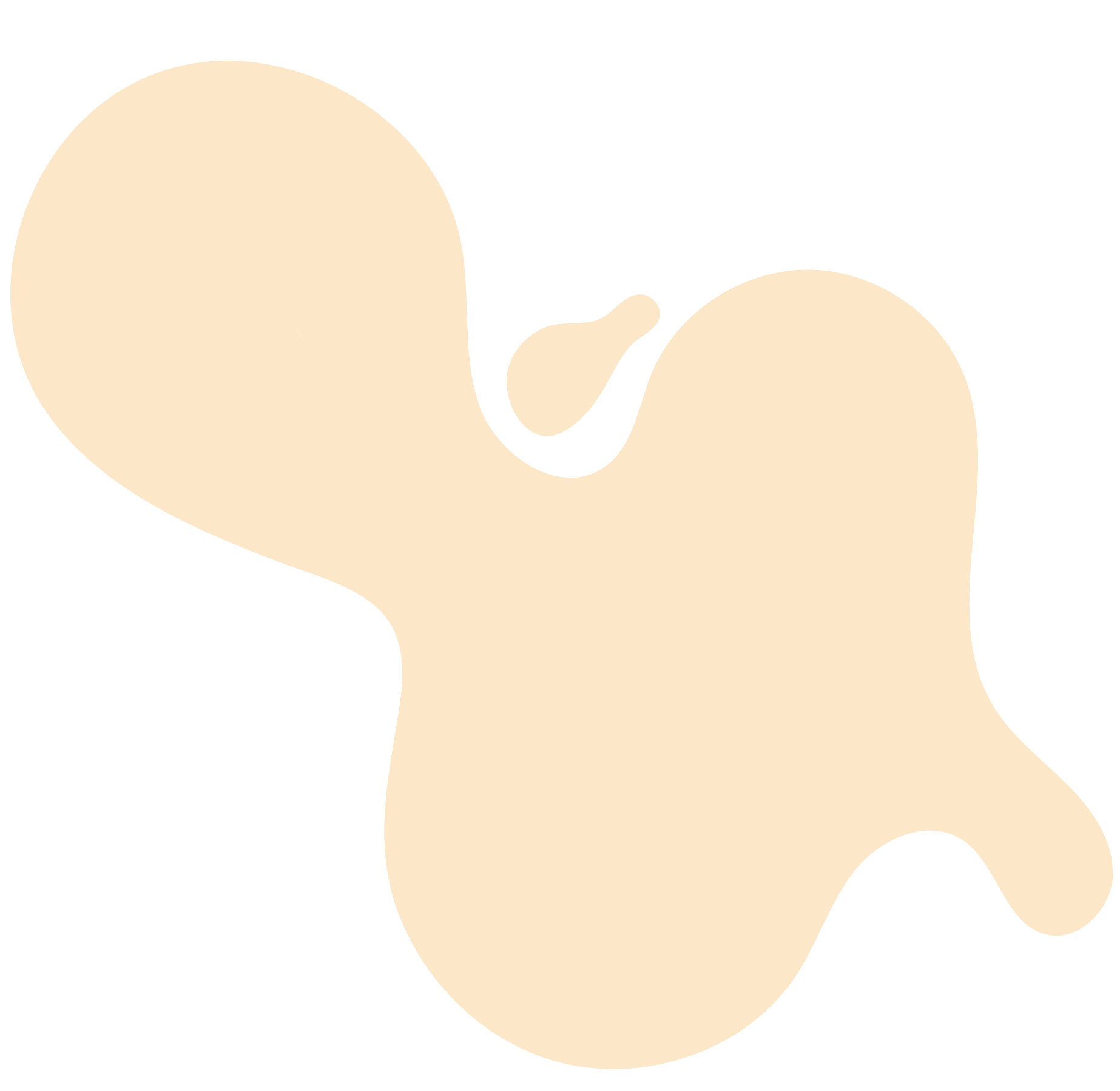 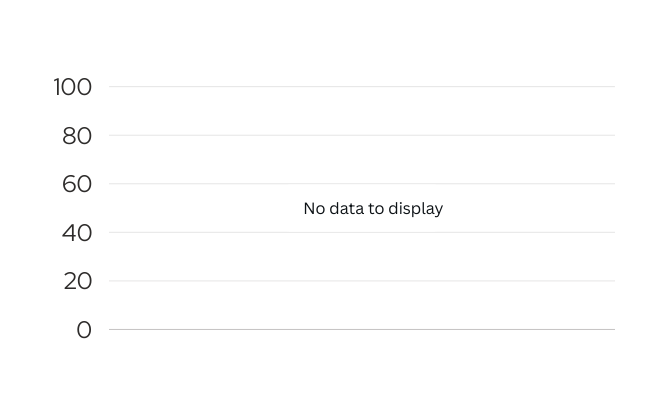 When using tables, the relationship of the variables can be identified by looking at  the columns.
Price in US dollars (US$)
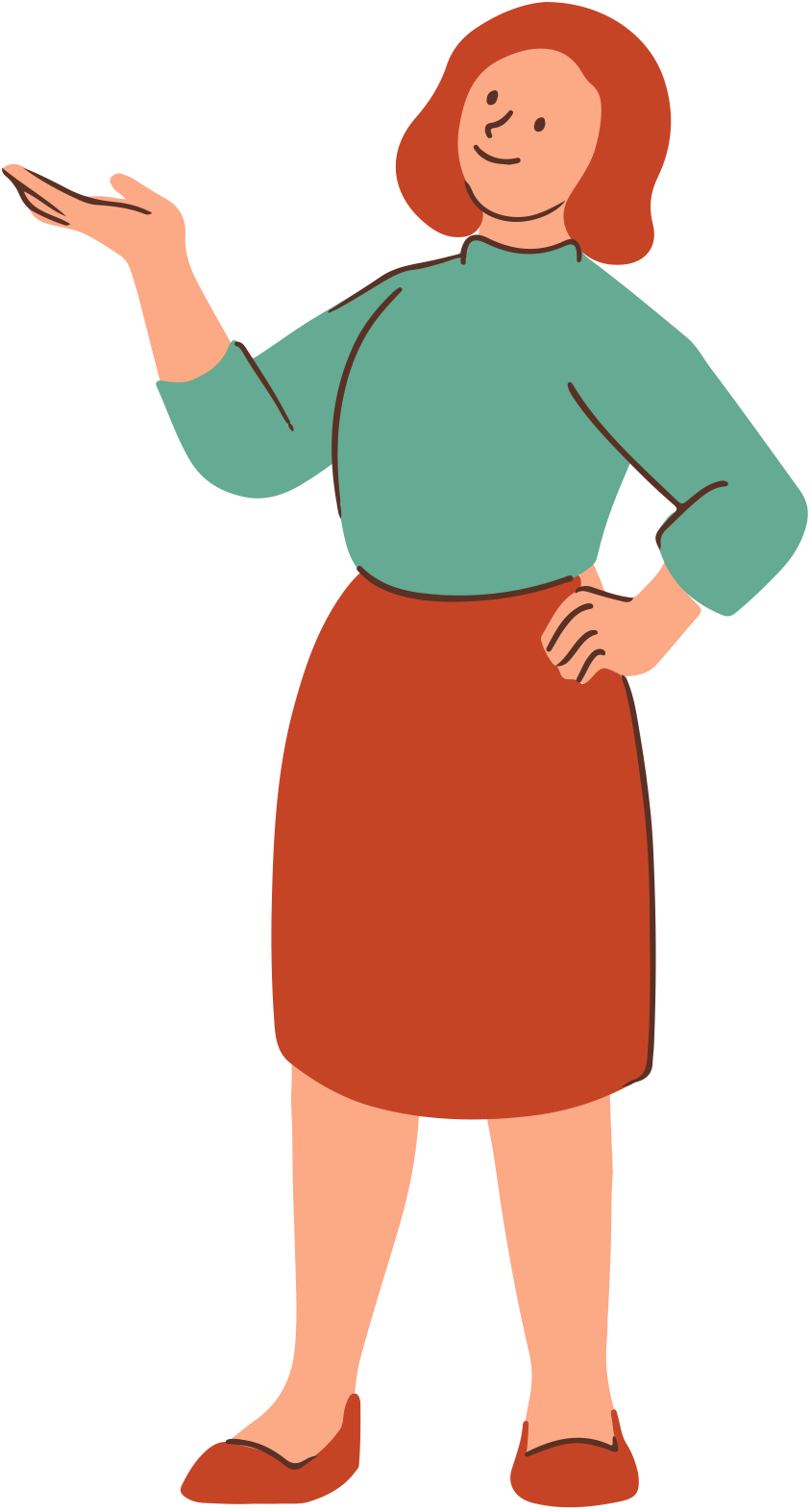 Number of Notebooks
The graph and the table give the same information!
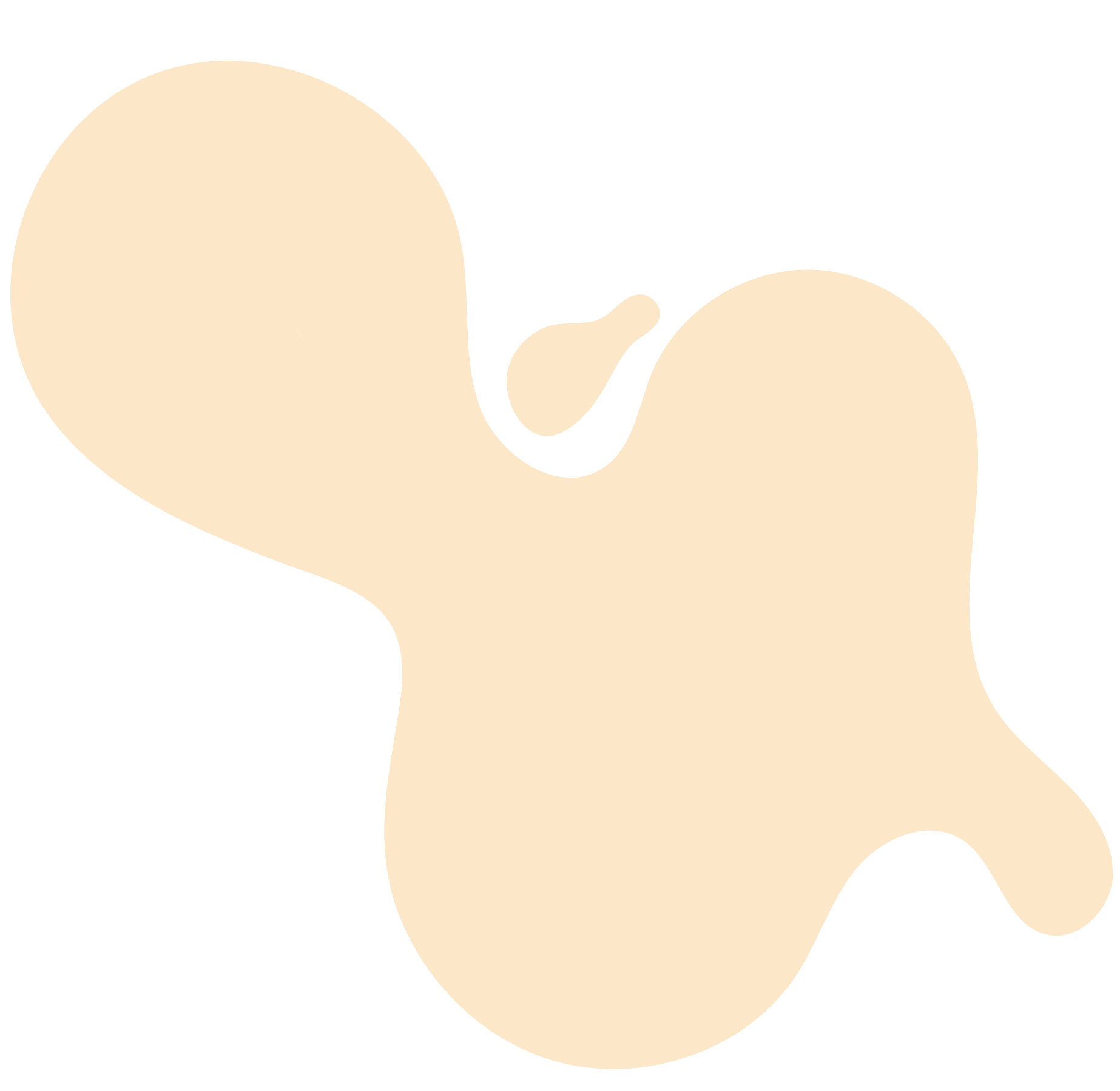 y = 2x
Using Tables to Represent Variables
You can use this rule to know the price based on the number of notebooks!
Using the table, we can say:
The total price depends on the number of notebooks.
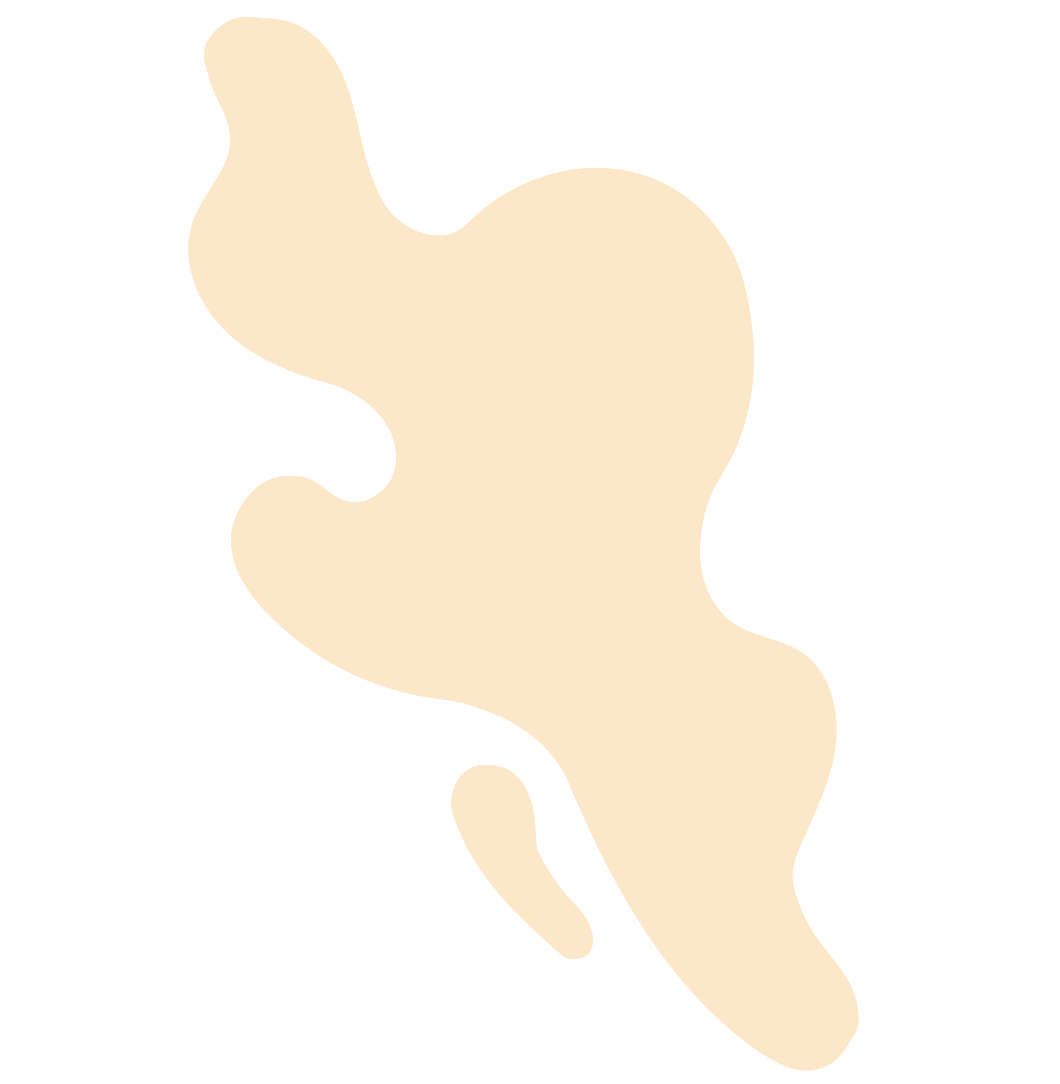 The number corresponding to the total price of the notebook (y) is twice the number of notebooks (x).
In terms of x and y, this pattern can be simplified using the rule:
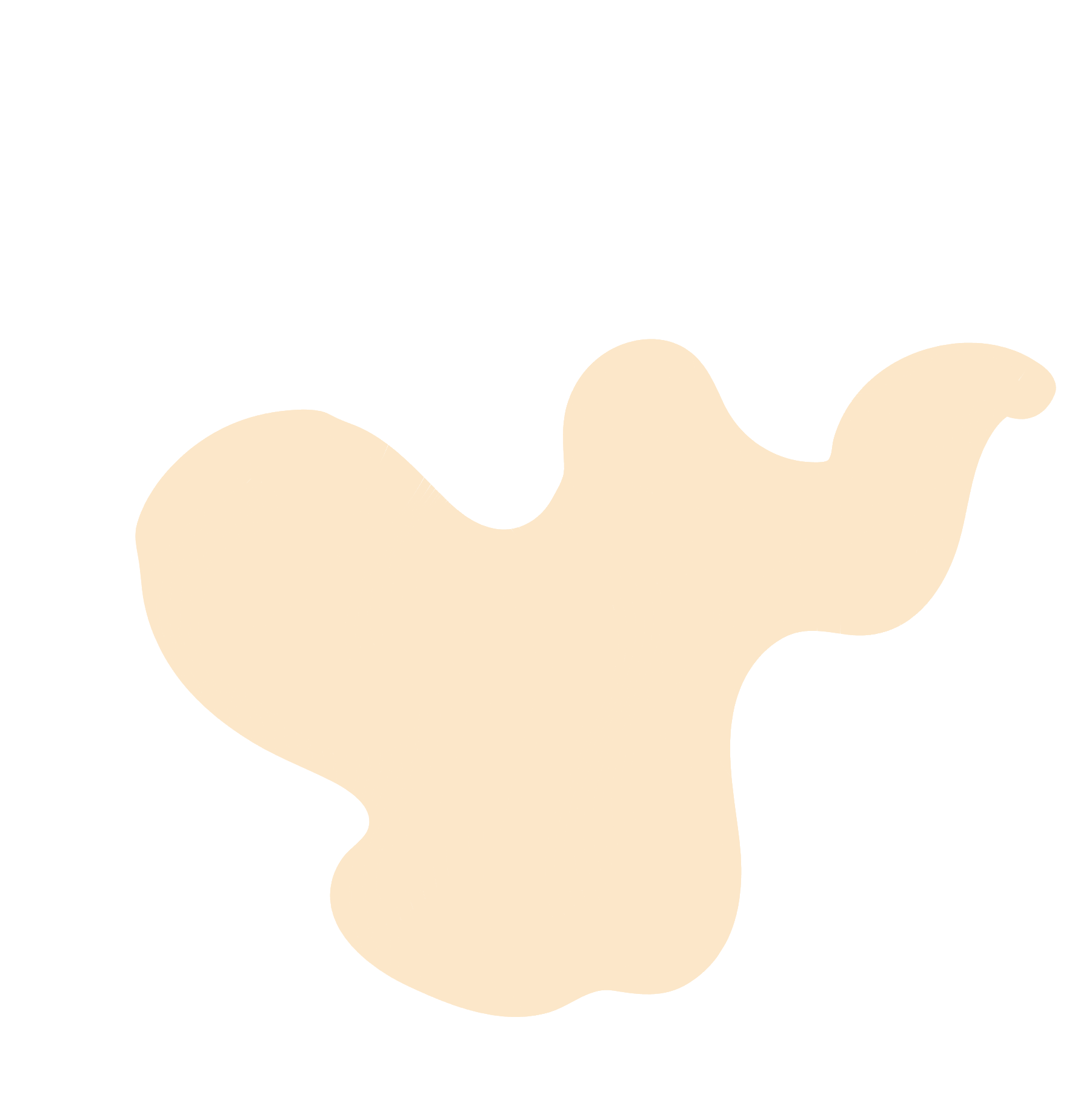 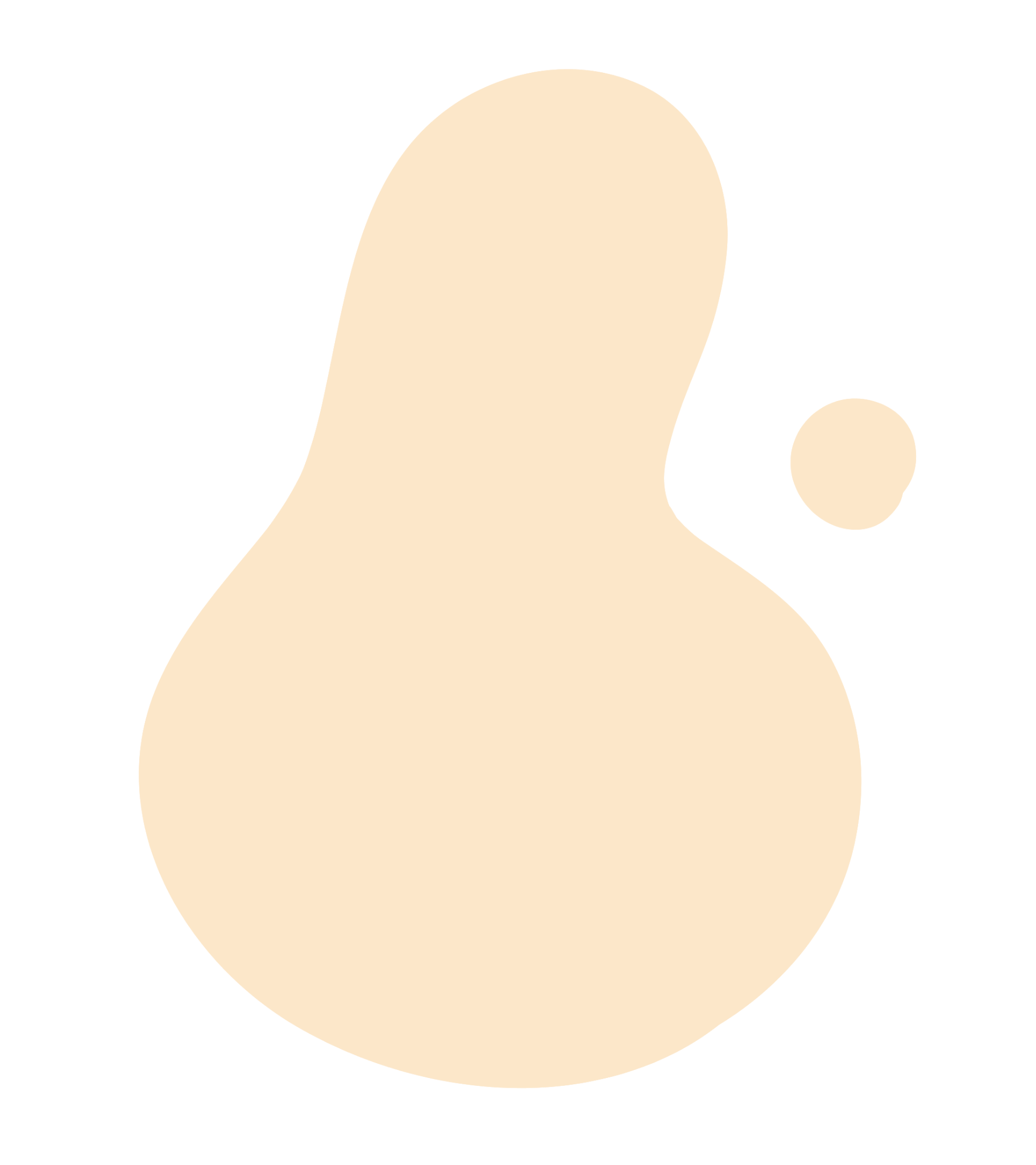 How will the rule change if you are given the total price (y) and is looking for the number of notebooks (x)?
y = 2x
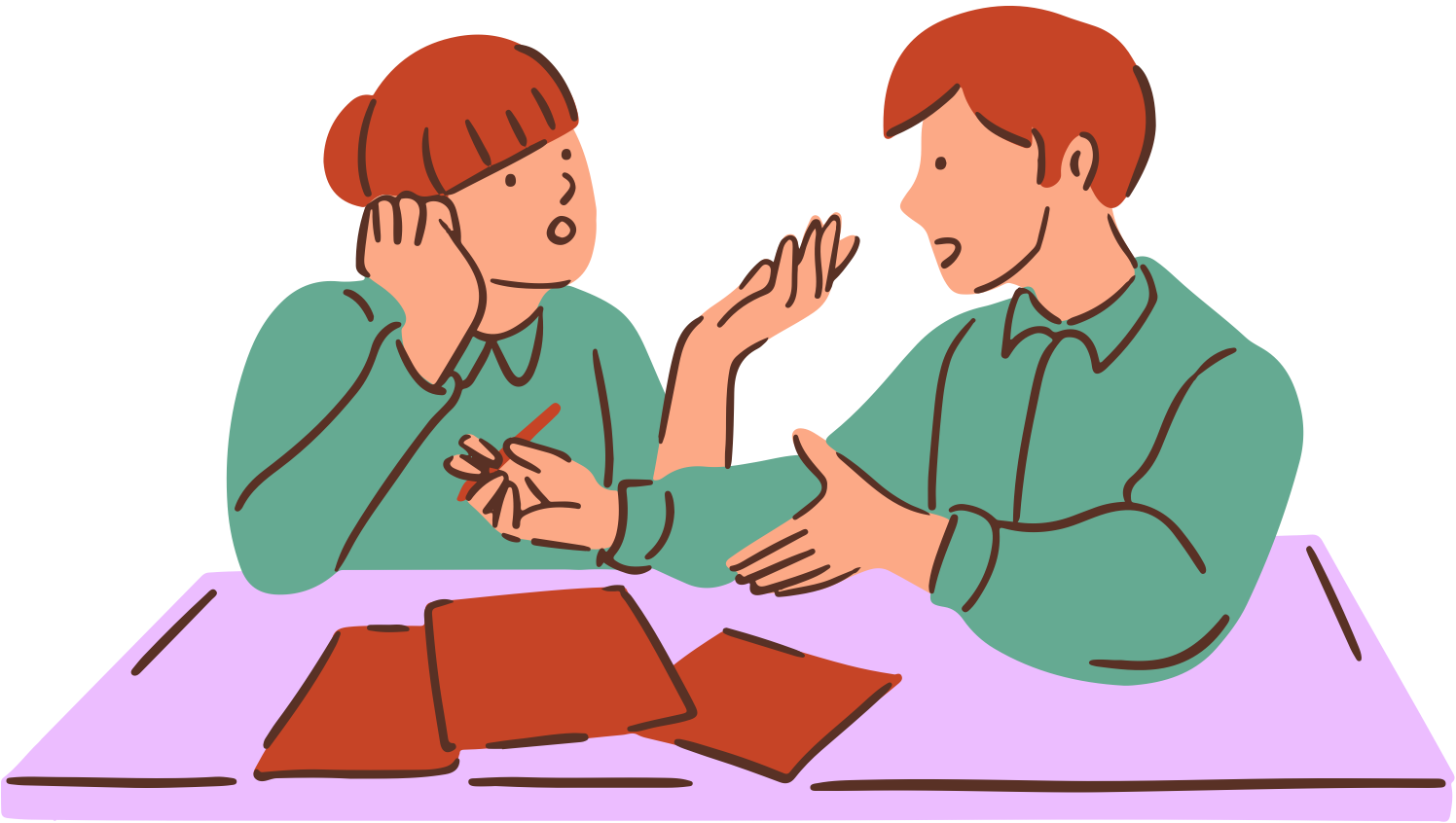 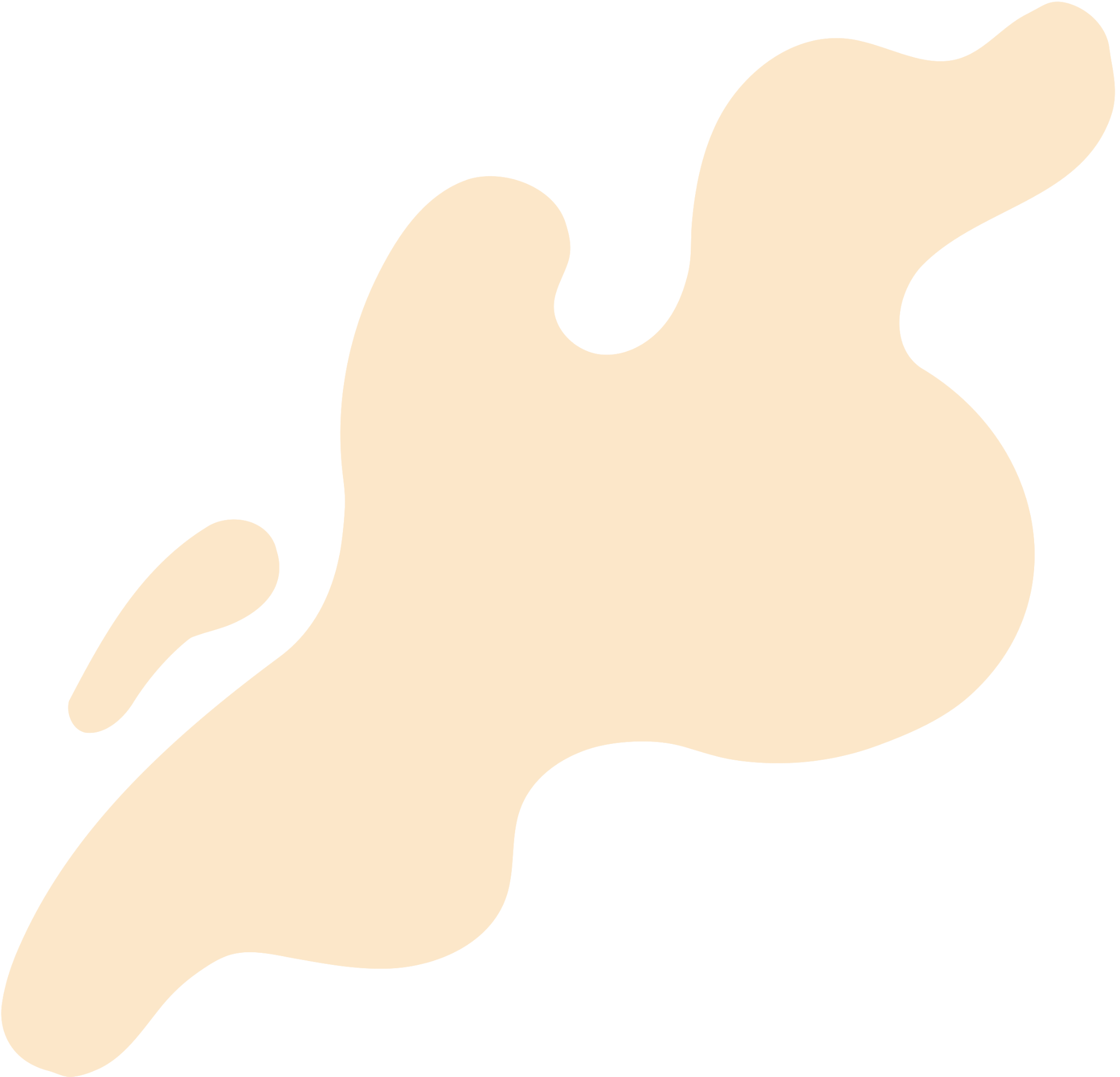 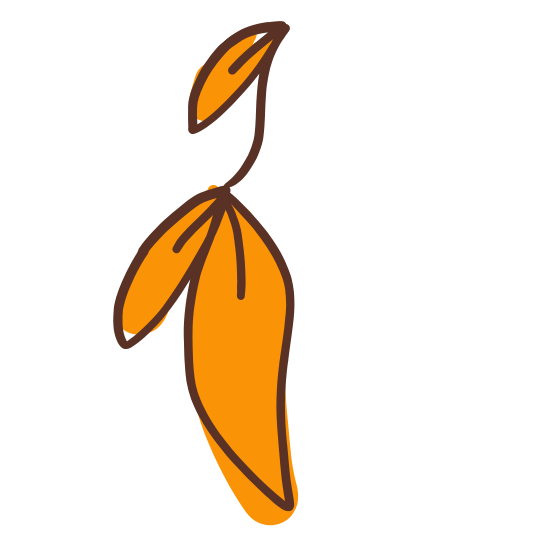 Reference
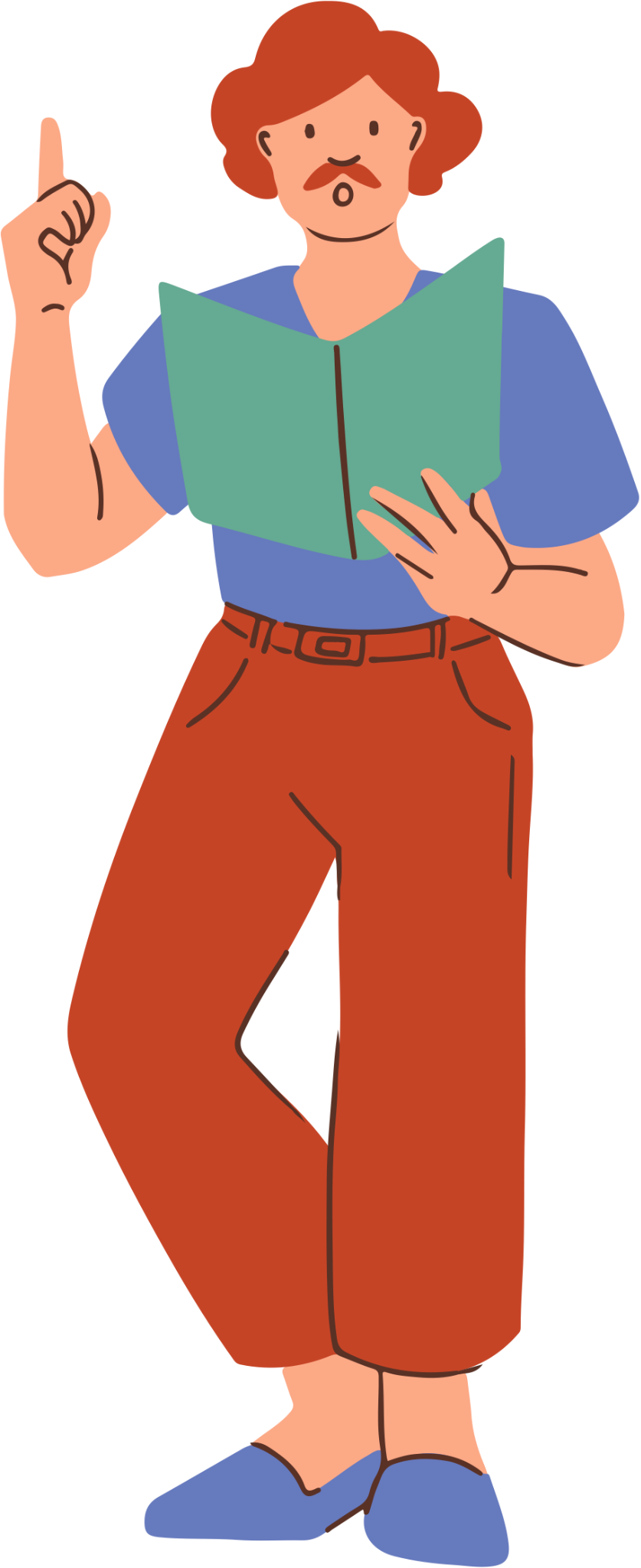 Mathspace. “6.05 Relationships between quantitites | Grade 6 Math | Common Core 6 - 2023 Edition.” Accessed 13 July 2023, https://mathspace.co/textbooks/syllabuses/Syllabus-1155/topics/Topic-21891/subtopics/Subtopic-279768
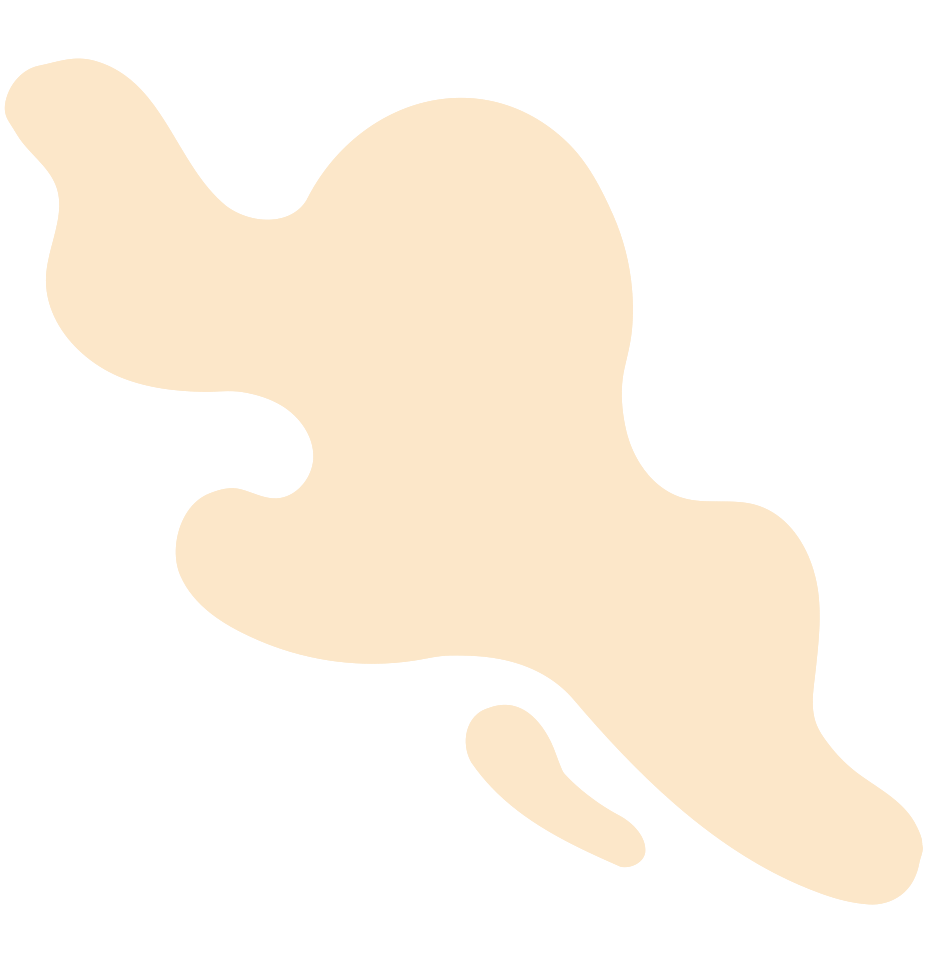 Resource Page
Use these design resources in your Canva Presentation.








You can find these fonts online too. Happy designing!
This presentation template uses the following free fonts:
Titles: Oswald
Headers: Red Hat Display
Body Copy: Red Hat Display
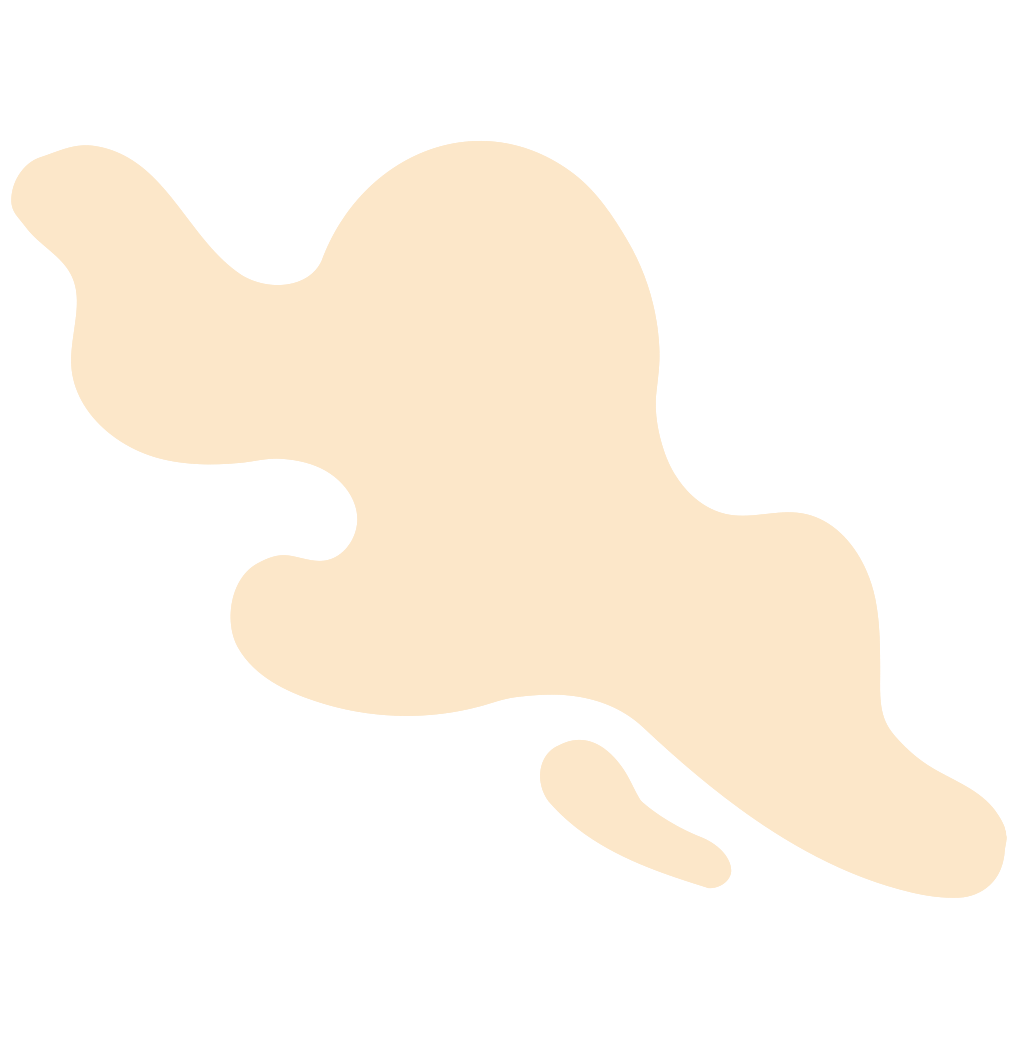 Credits
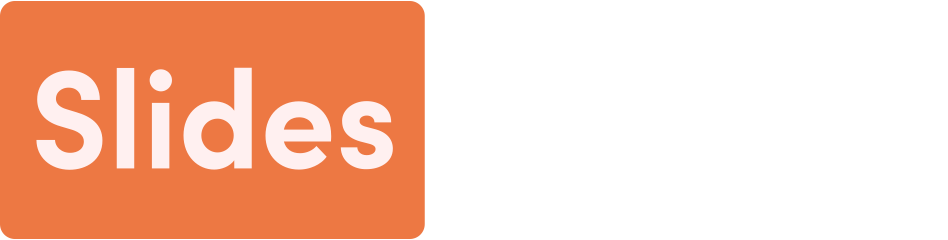 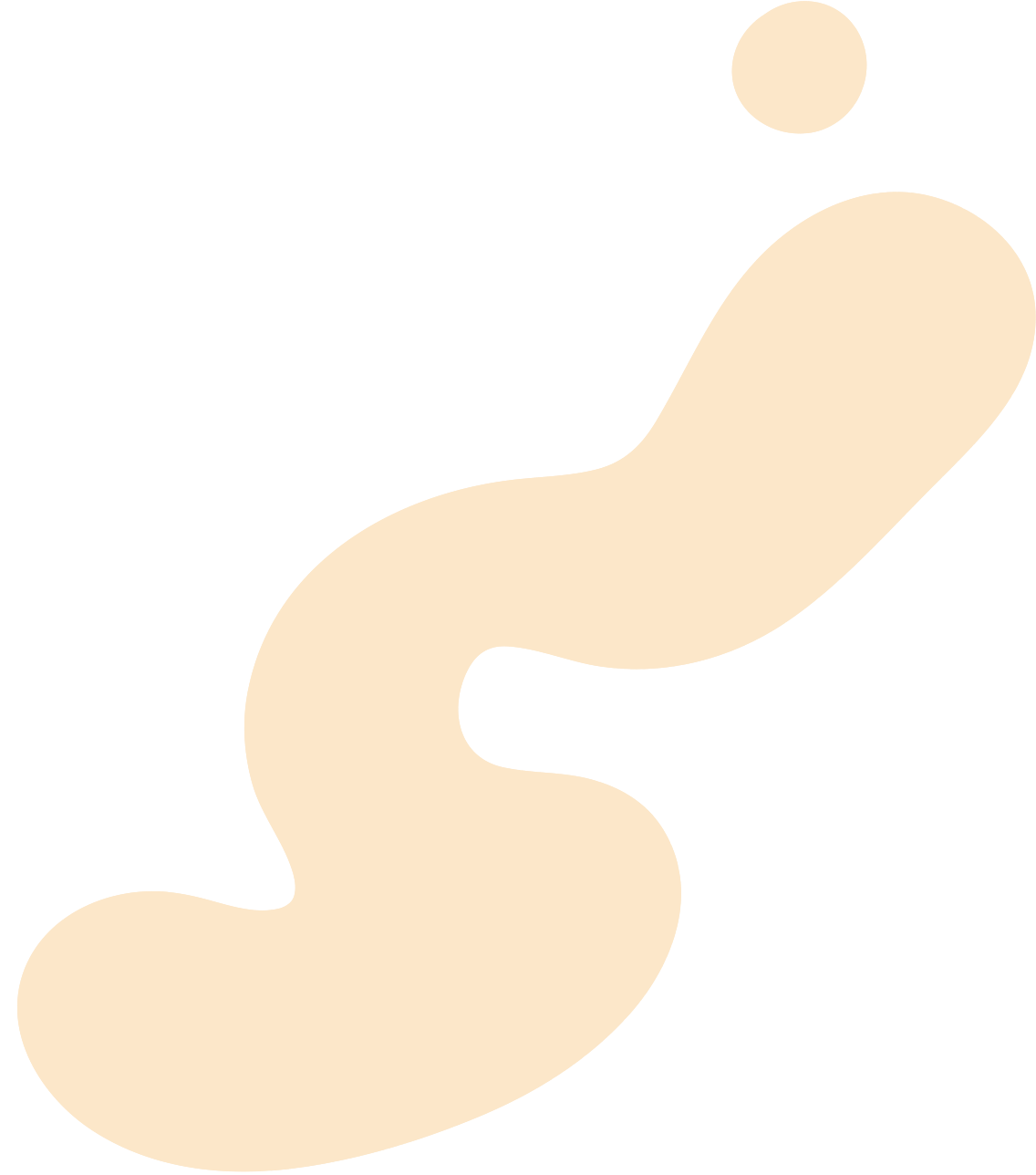 This presentation template is free for everyone to use thanks to the following:
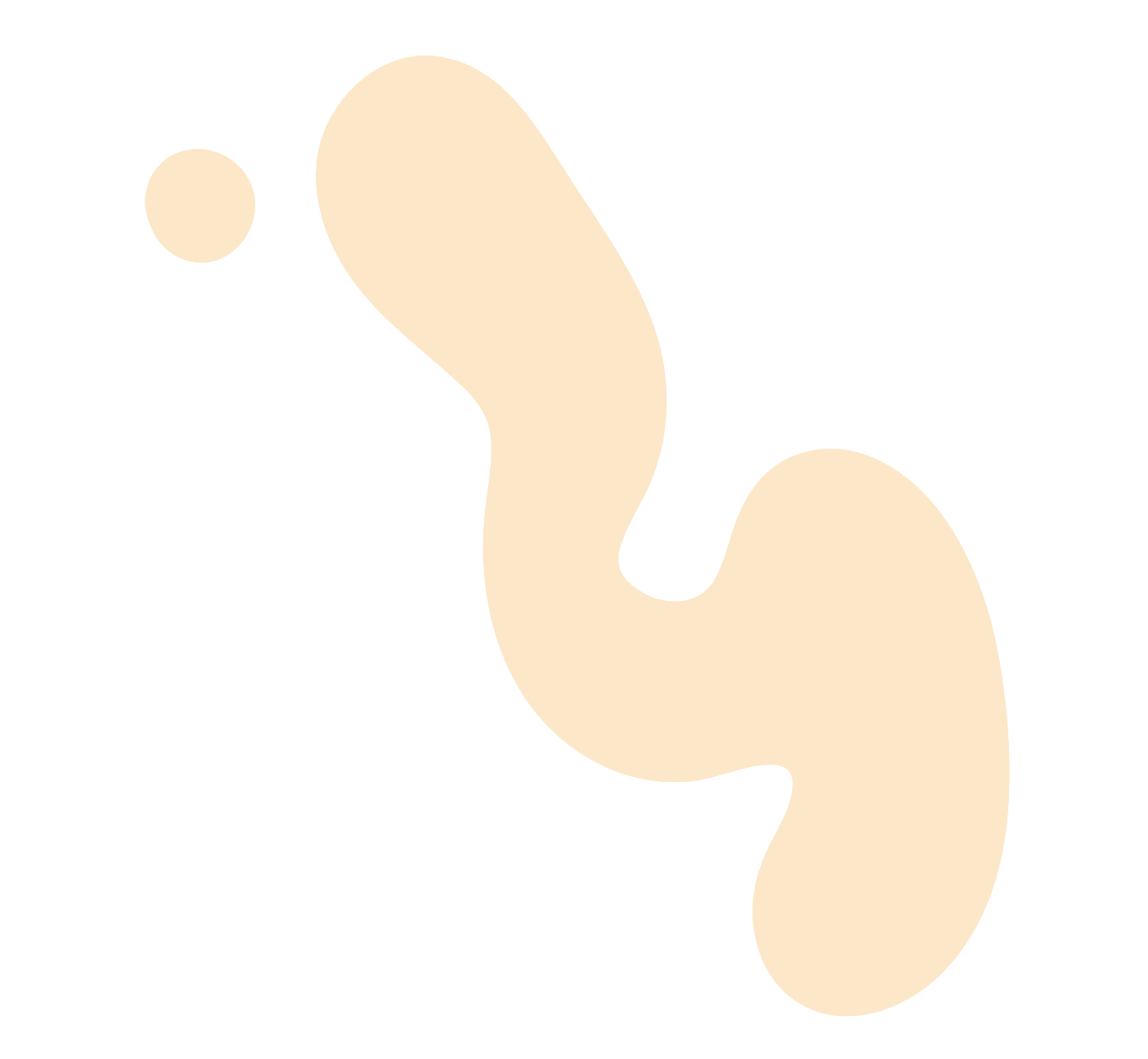 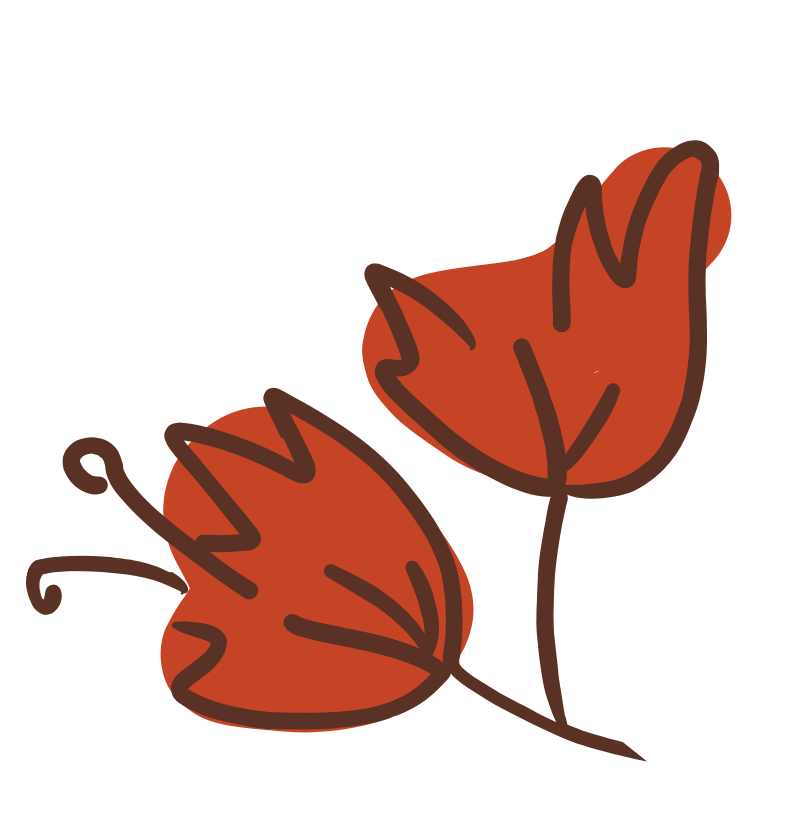 SlidesCarnival for the presentation template
Pexels for the photos
Happy designing!